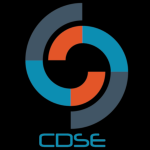 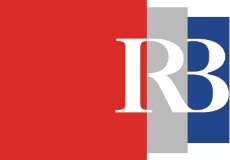 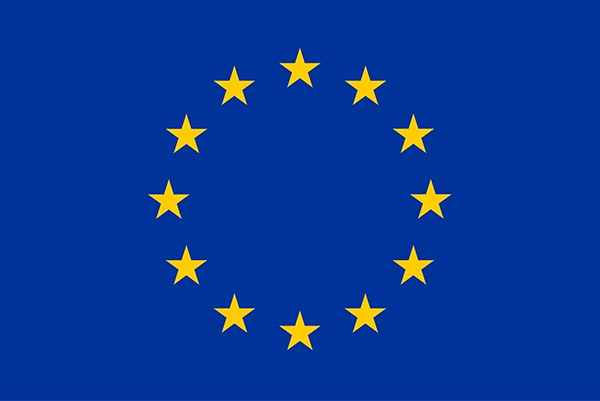 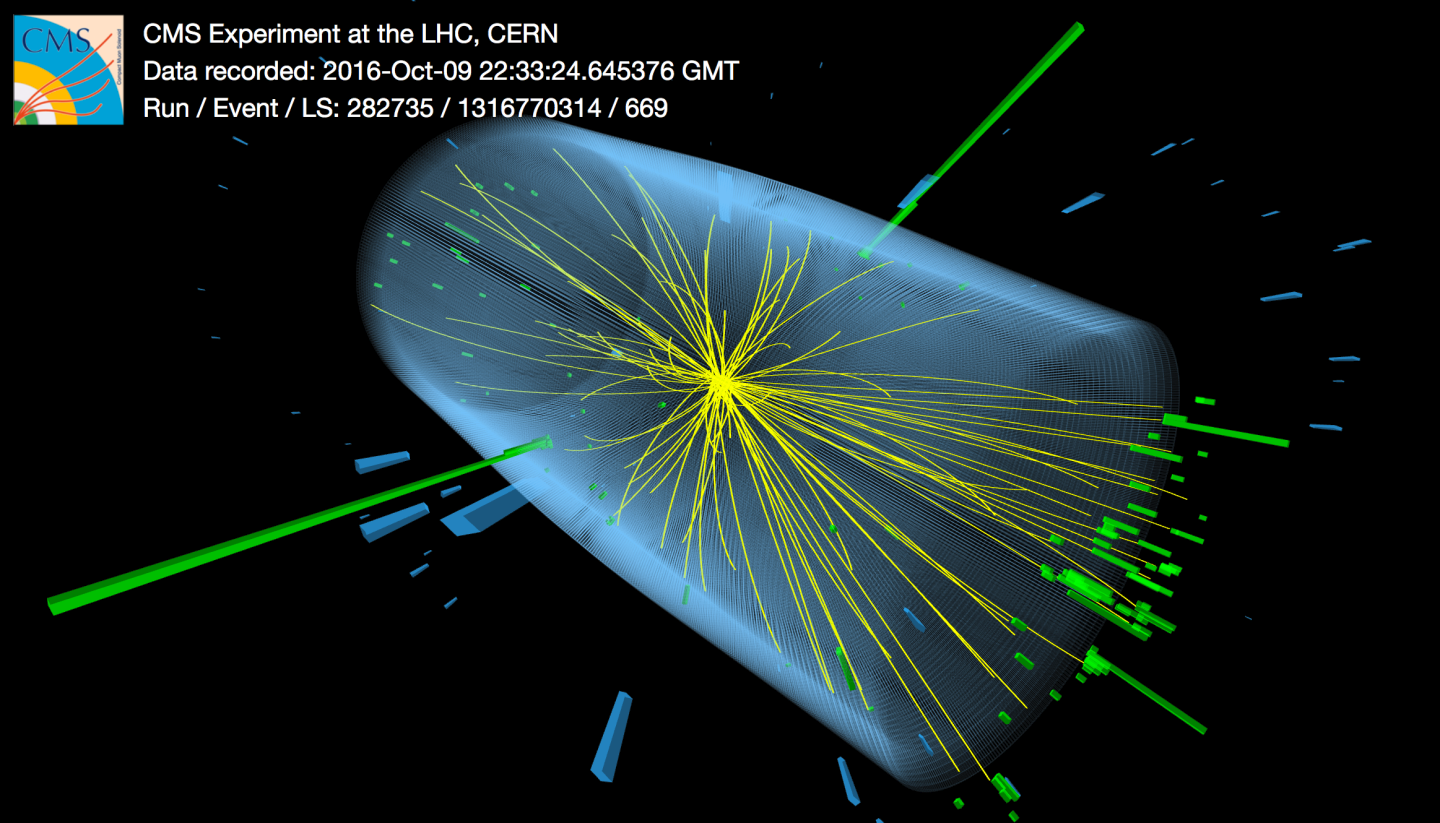 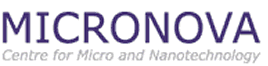 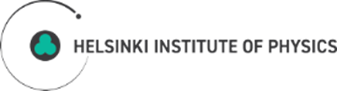 TCT characterization and scanning of fine pitch of n+-in-p pixel detectors
M. Bezak 1), S. Bharthuar 2), V. Chmill 1), E. J. Brücken 2), A. Gädda 2,3), J.Härkönen 1), M. Kalliokoski 5), A. Karadzhinova-Ferrer 1), S. Kirschemann 2), J. Ott 2),
 V. Litichevskyi 2,4),  P. Luukka 2)
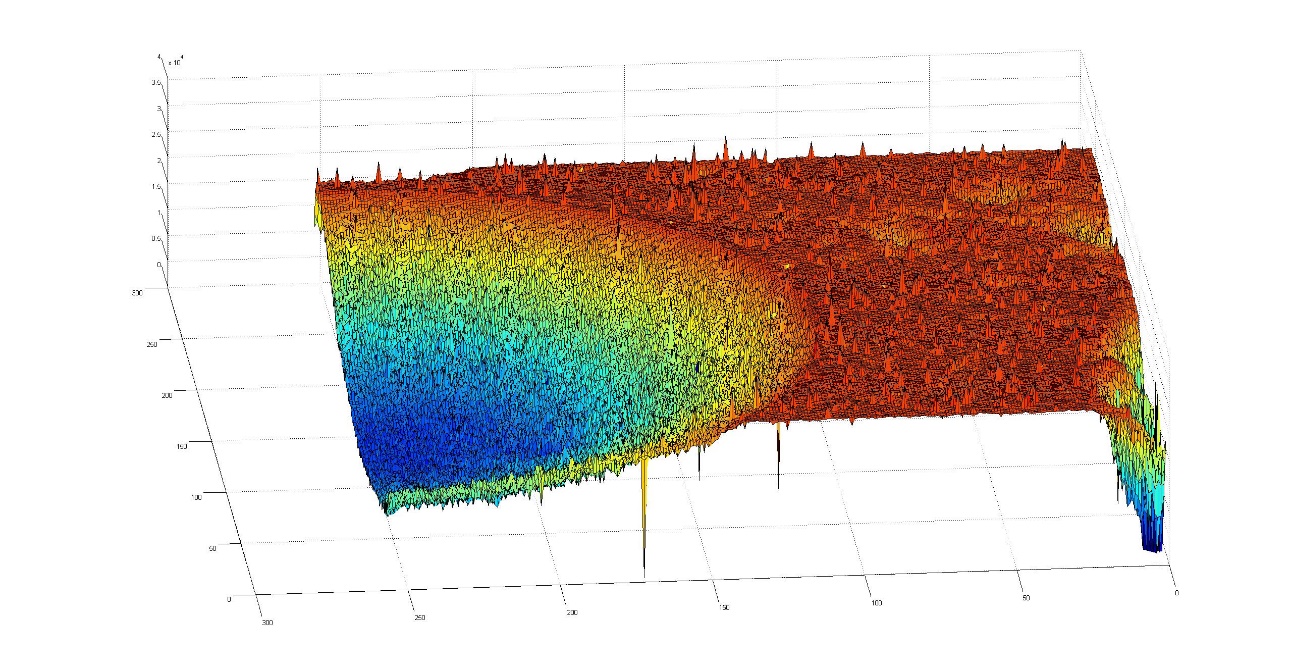 1) Ruđer Bošković Institute, Bijenička cesta 54, 10000 Zagreb, Croatia
2) Helsinki Institute of Physics, Finland
3) Advacam Oy, Tietotie 3, FI-02150 Espoo, Finland 
4) Specom Oy, Tekniikantie 2 A 326, 02150 Espoo, Finland
5)  Aalto Univesity, Espoo, Finland


 
contact: name + @helsinki.fi or @irb.hr
http://lnr.irb.hr/PaRaDeSEC/
http://research.hip.fi/hwp/cmsupg/
https://www.aalto.fi/en/otanano
http://www.micronova.fi/
Spatially resolved Charge Collection Efficiency (CCE) of a
pixel detector. The signal is created by 2 MeV proton beam
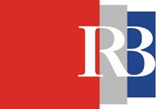 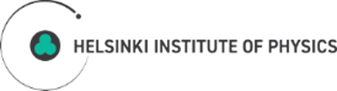 Outline
Pixel detector design and layout
AC-coupled pixel sensor, 100×150 µm pitch to match PSI46dig
DC-coupled pixel sensor, 50×50 µm pitch to match RD53A
Processing of detectors 
TCT characterization and selected results
Image Processing 
High resolution area scans 
Summary
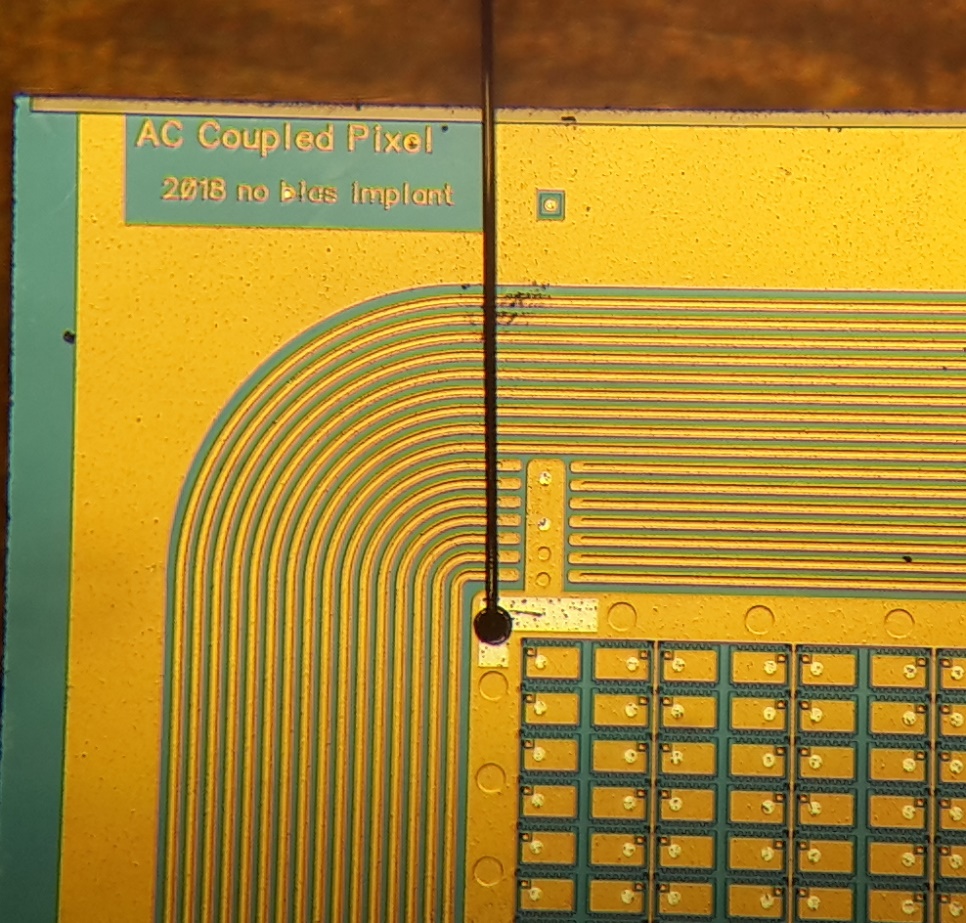 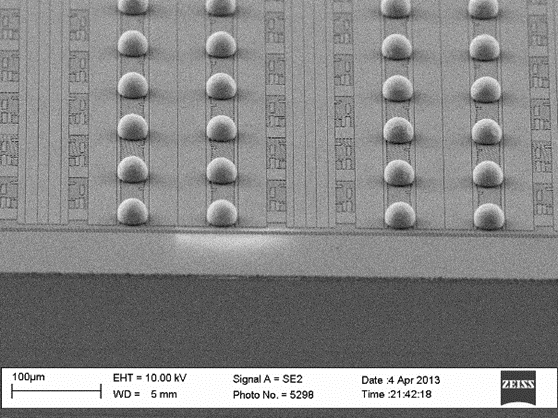 2
19.2.2020.
TREDI Workshop 2020 - M. Bezak
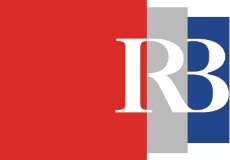 Detector design – RD53 pixel detector
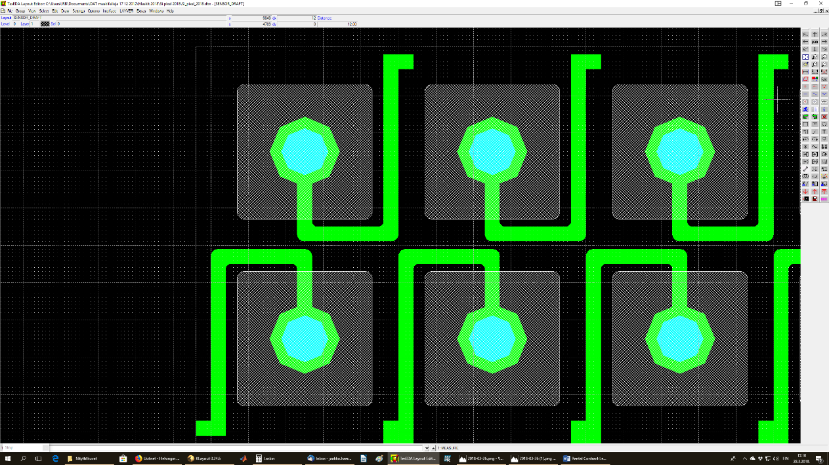 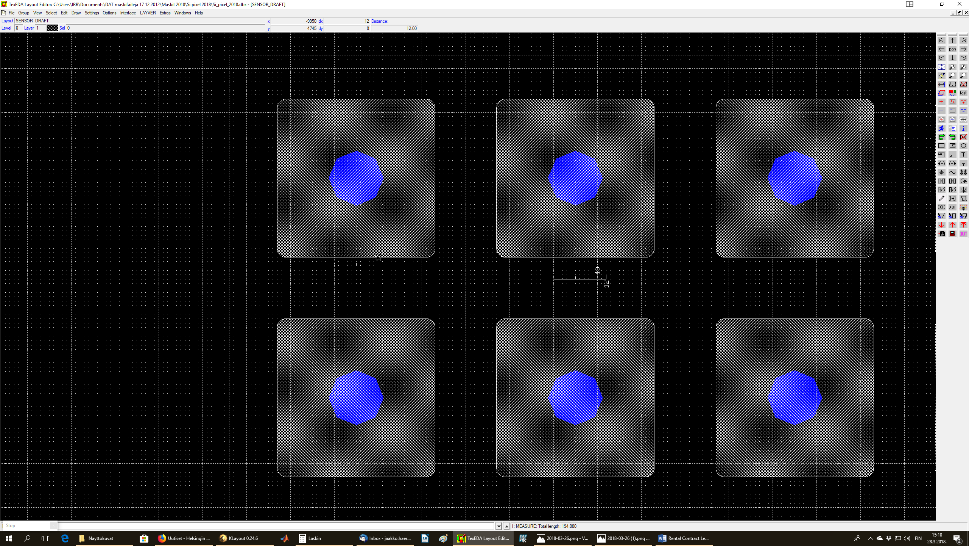 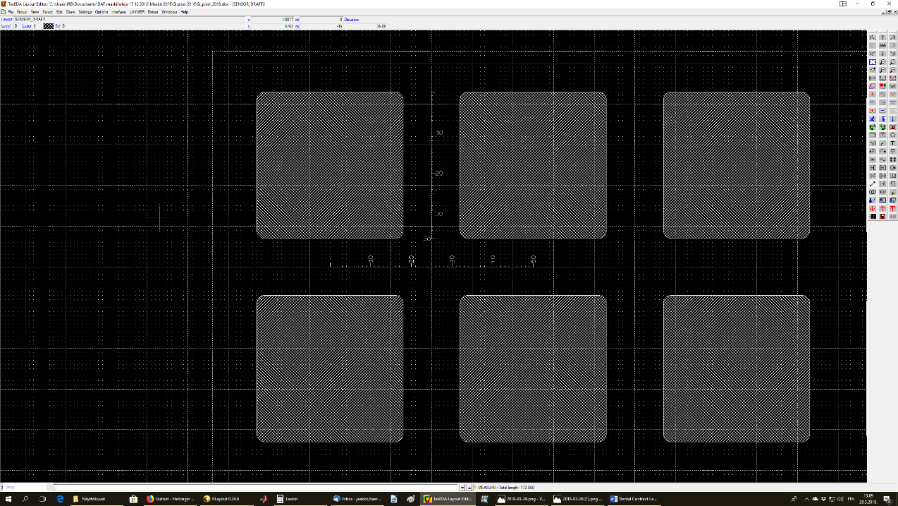 2nd level – contact opening
to field insulator
3rd level – bias resistor
made of TiN deposited by Atomic 
Layer Deposition (ALD) method
1st level – Implant
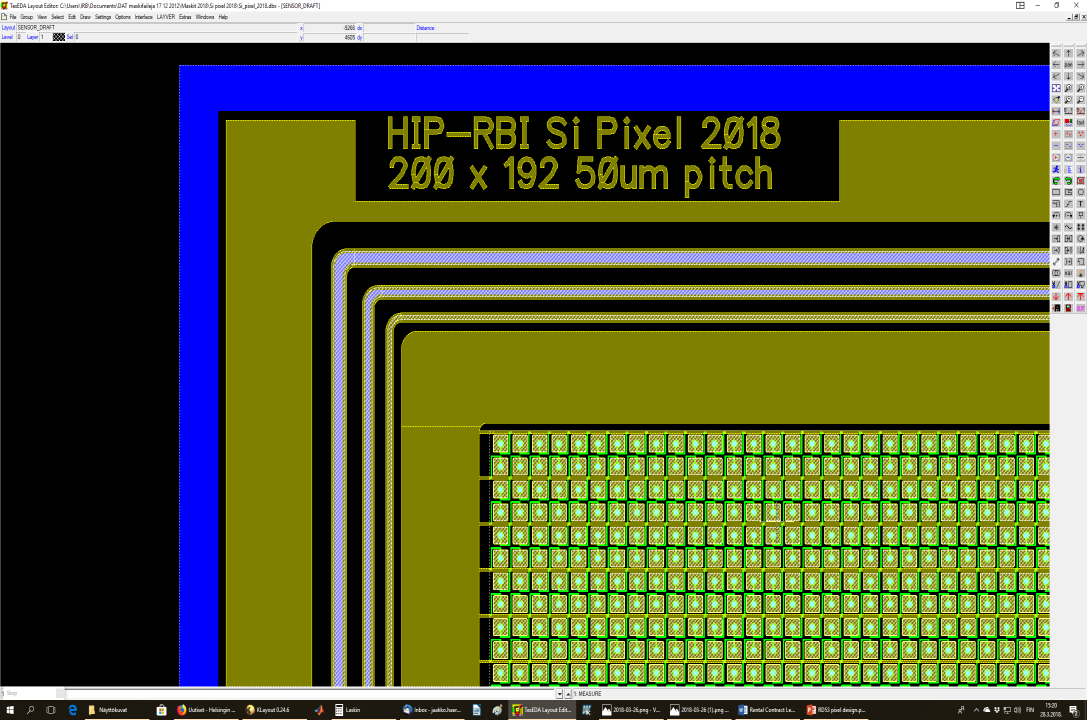 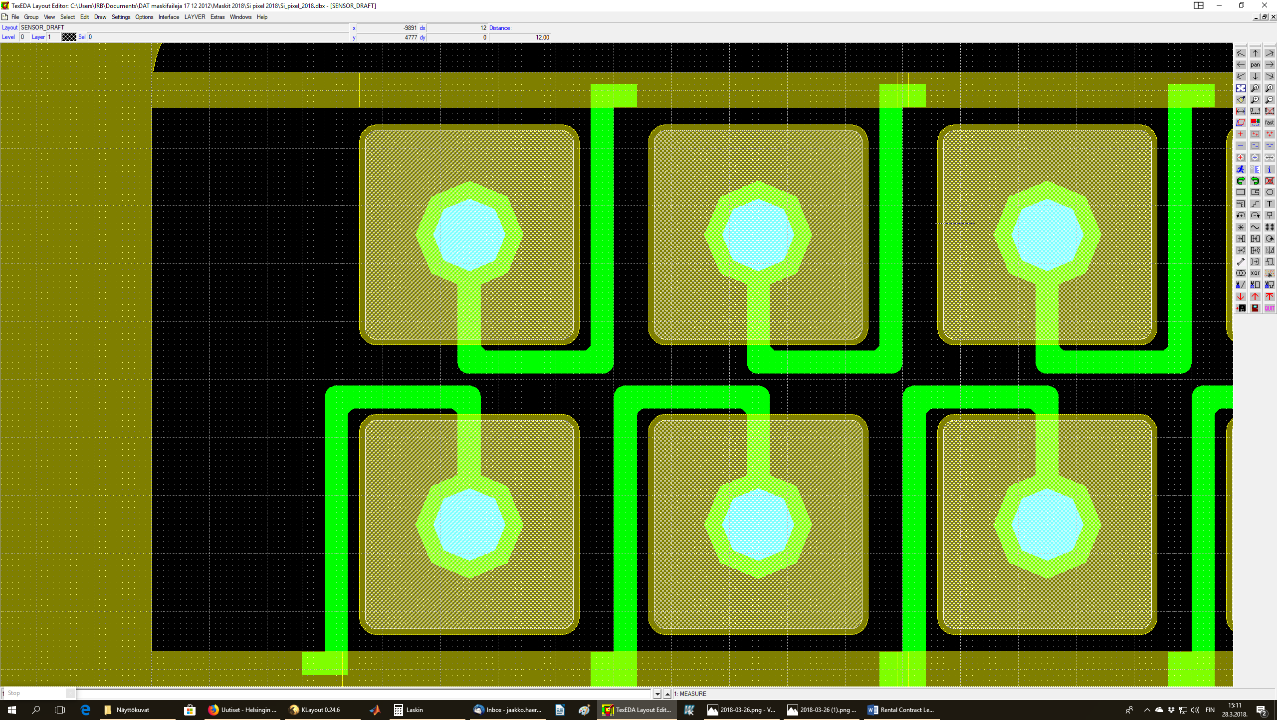 RD53 = CERN joint collaboration developing future 
CMOS read-out ASIC for all LHC experiments. Chip consist
of 400 x 192 = 76 800 pixels
4th level – metals
3
19.2.2020.
TREDI Workshop 2020 - M. Bezak
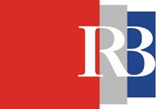 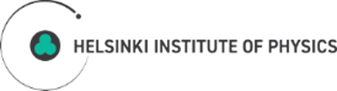 Detector design – RD53 pixel detector
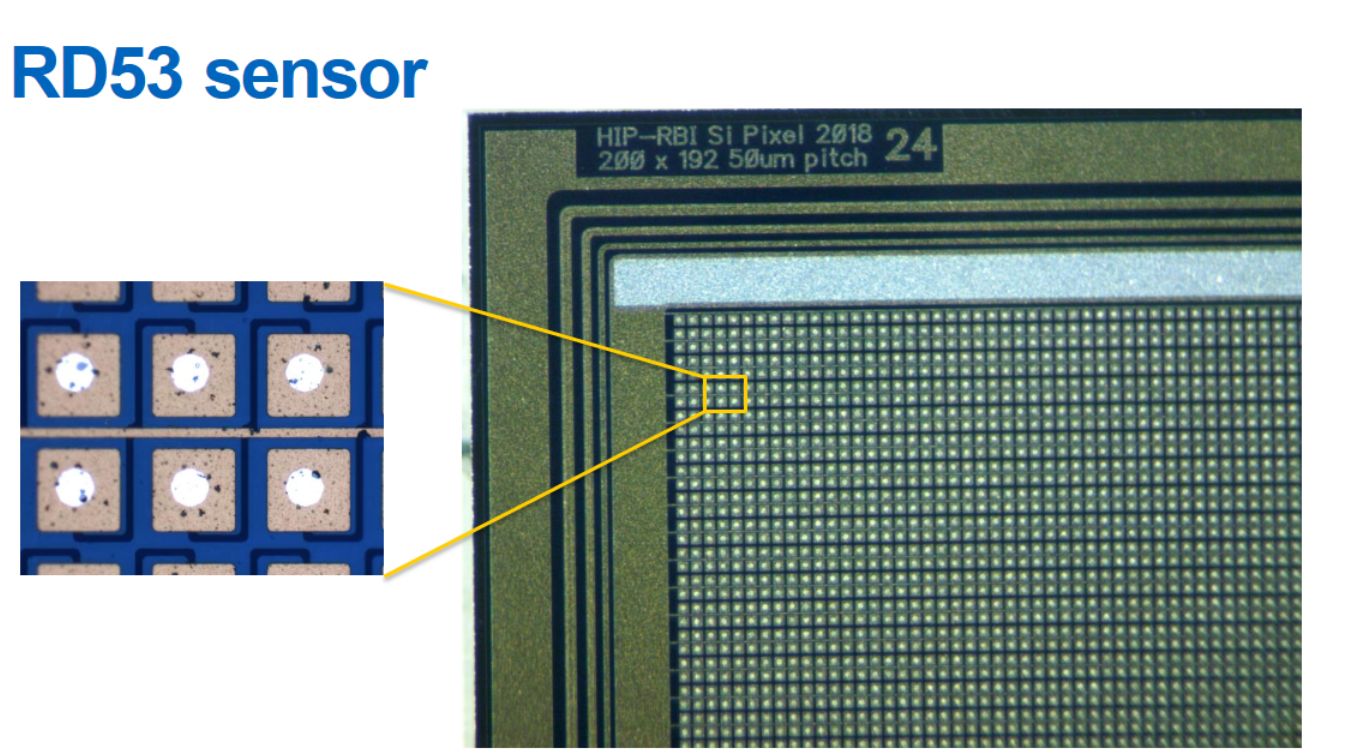 38µm
Presented at 33rd RD50 Workshop, CERN, Geneva, Switzerland, November 28th 2018
J. Ott et al., Processing of pixel detectors on p-type MCz silicon using atomic layer deposition (ALD) grown aluminium oxide
https://indico.cern.ch/event/754063/contributions/3222806/attachments/1760772/2865963/JOtt_RD50_Nov18_3.pdf
4
19.2.2020.
TREDI Workshop 2020 - M. Bezak
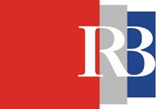 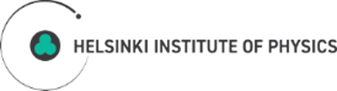 Detector design – PSI46dig pixel detector
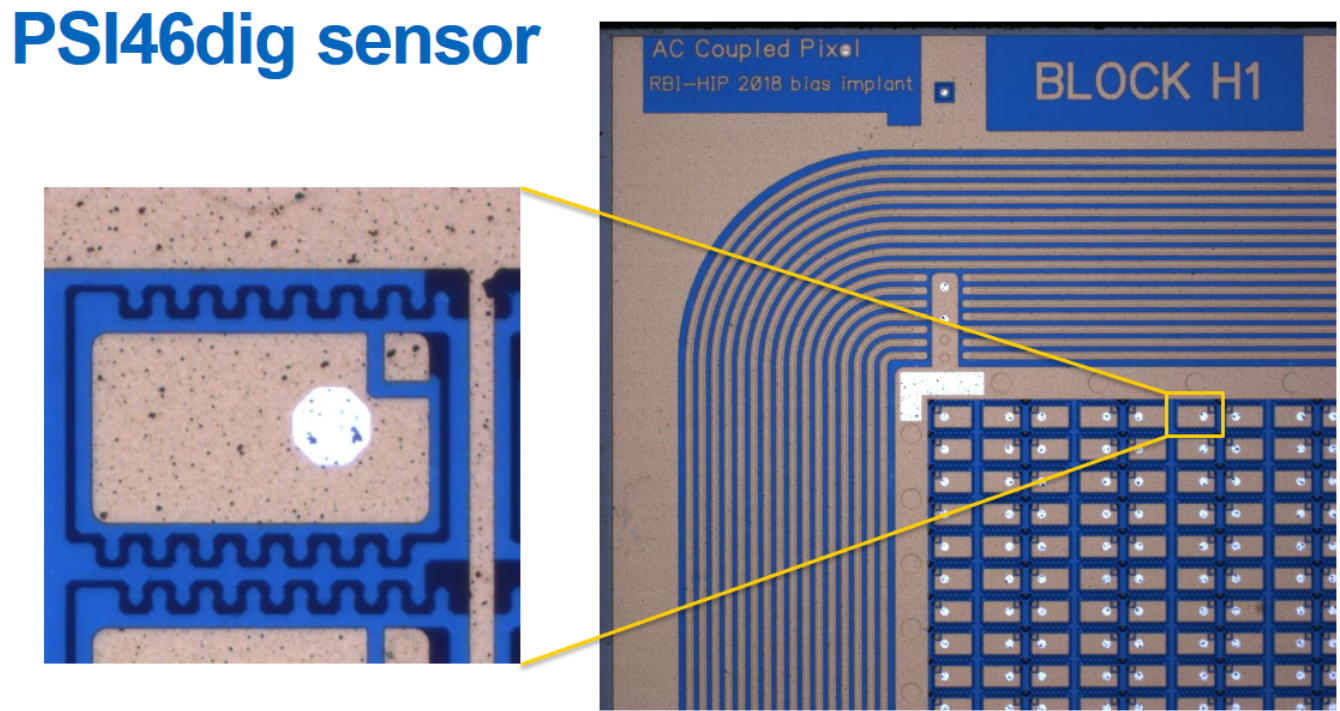 70µm
120µm
Presented at 33rd RD50 Workshop, CERN, Geneva, Switzerland, November 28th 2018
J. Ott et al., Processing of pixel detectors on p-type MCz silicon using atomic layer deposition (ALD) grown aluminium oxide
https://indico.cern.ch/event/754063/contributions/3222806/attachments/1760772/2865963/JOtt_RD50_Nov18_3.pdf
5
19.2.2020.
TREDI Workshop 2020 - M. Bezak
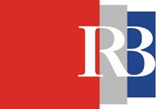 Processing of detectors
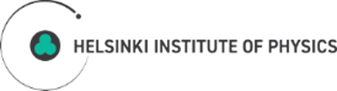 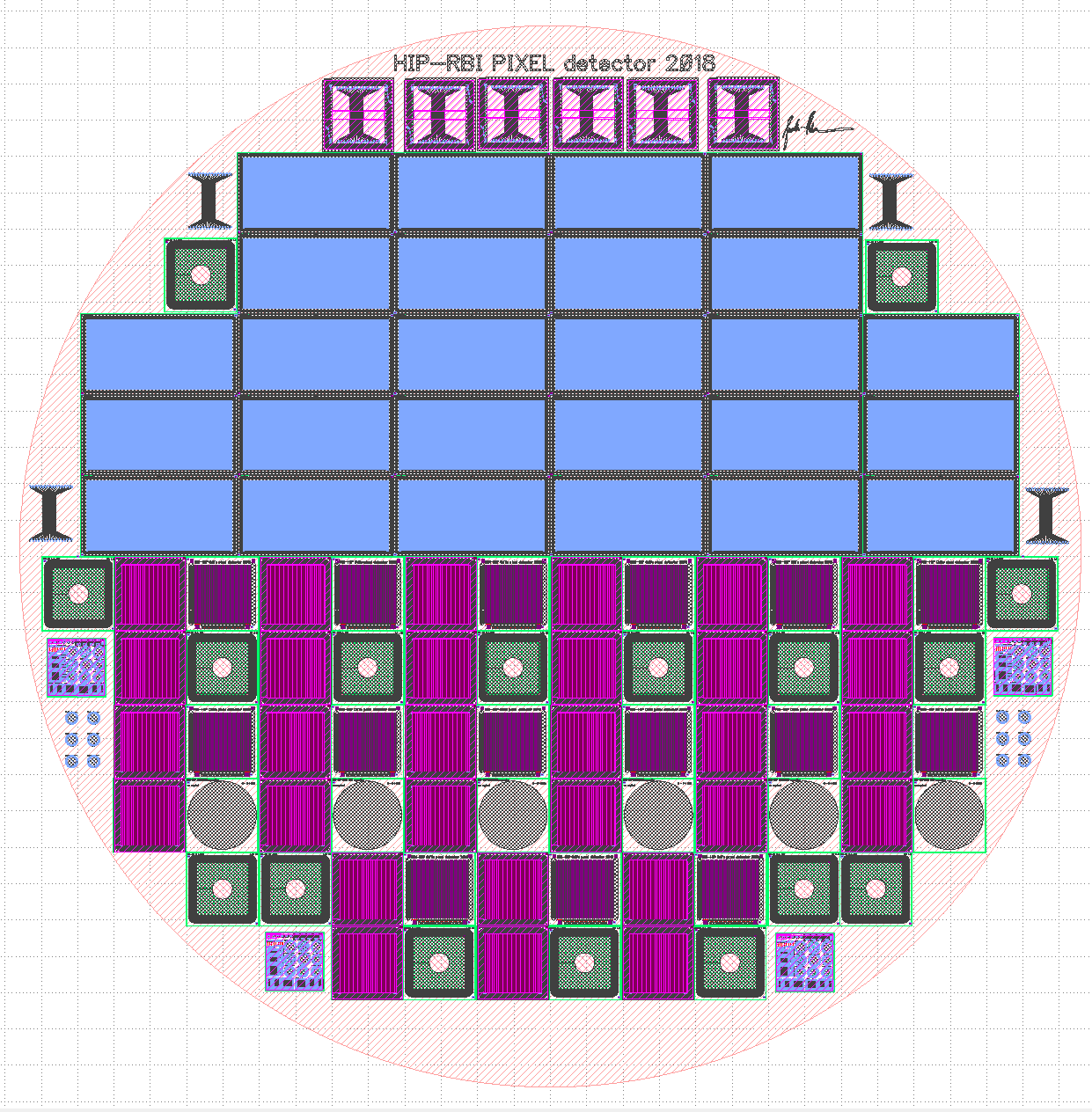 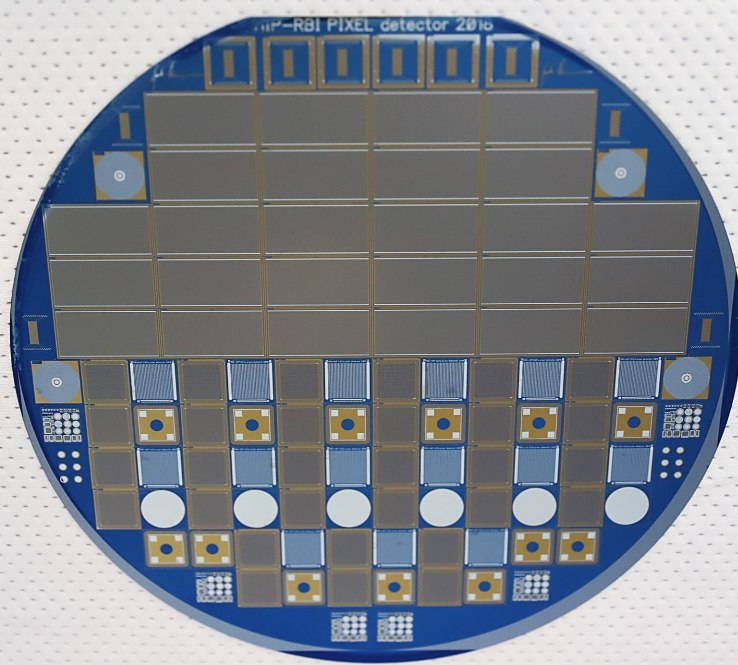 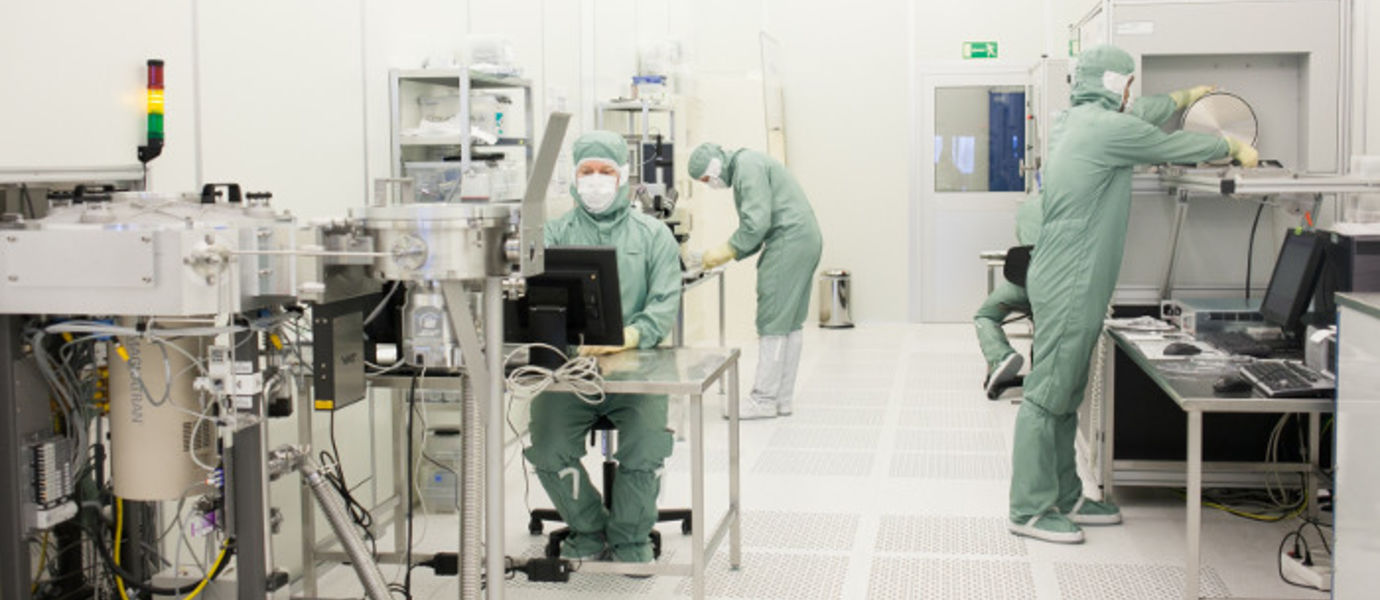 6
19.2.2020.
TREDI Workshop 2020 - M. Bezak
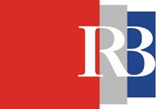 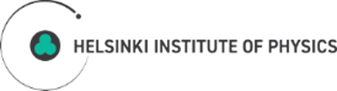 Characterization and selected results
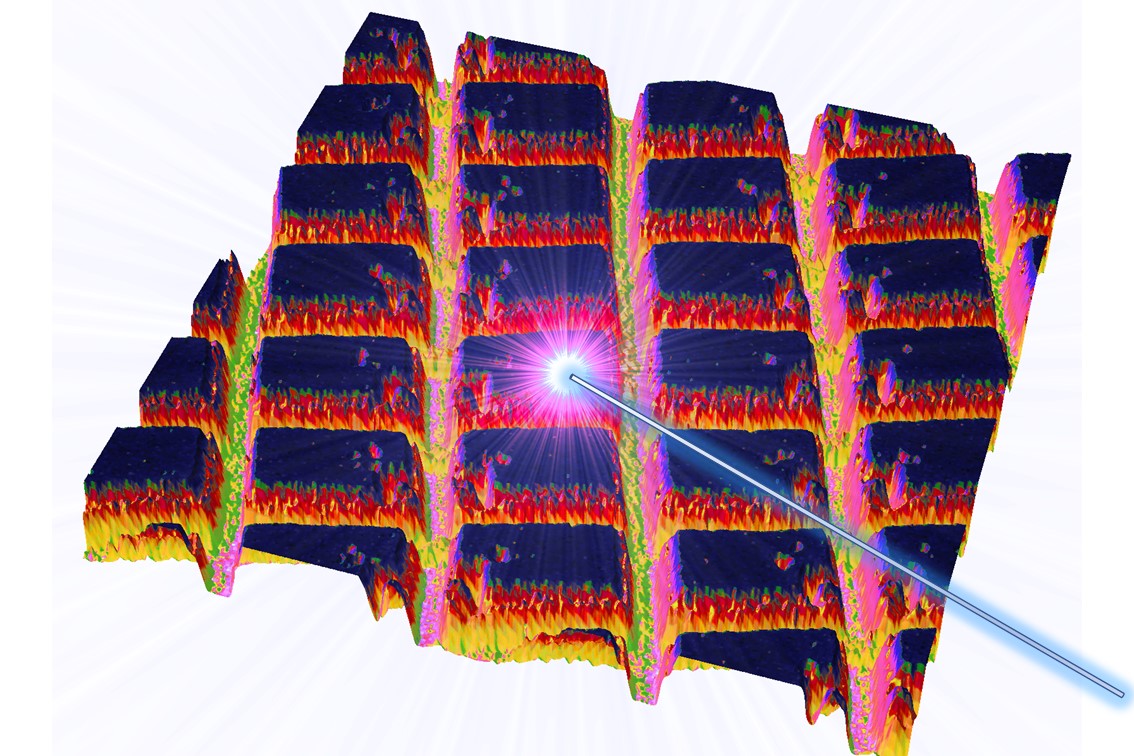 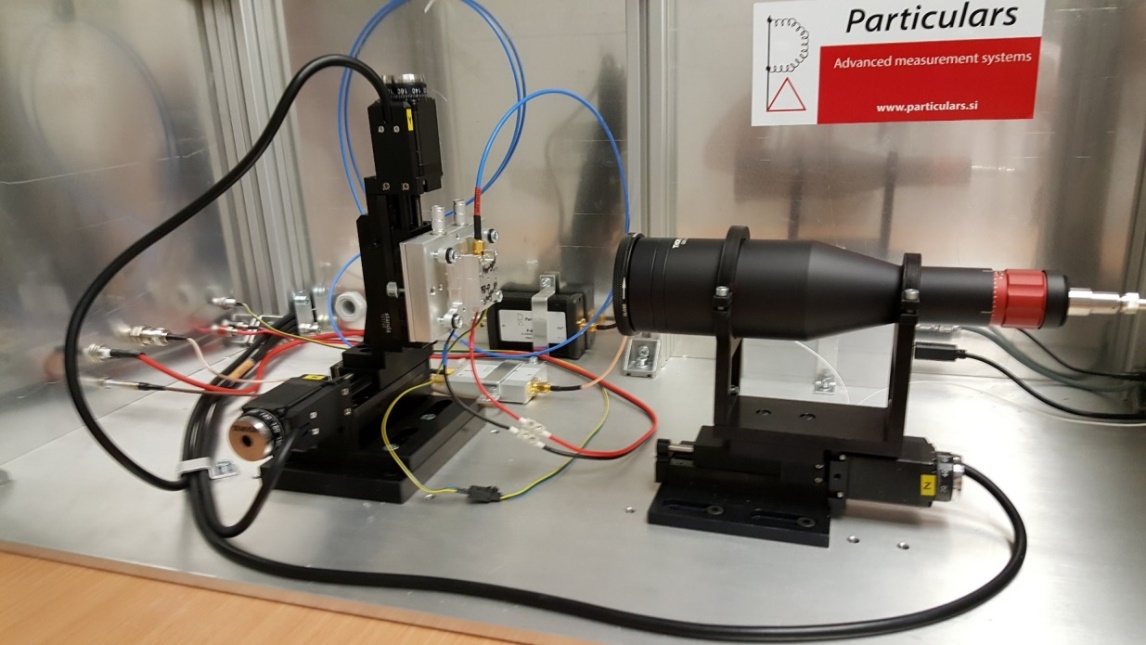 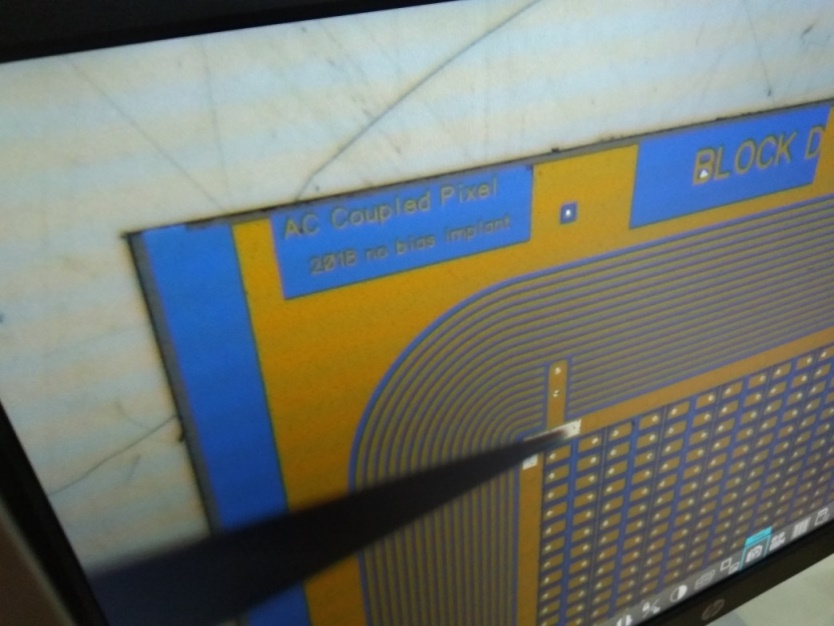 7
19.2.2020.
TREDI Workshop 2020 - M. Bezak
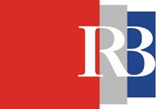 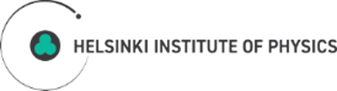 TCT-setup
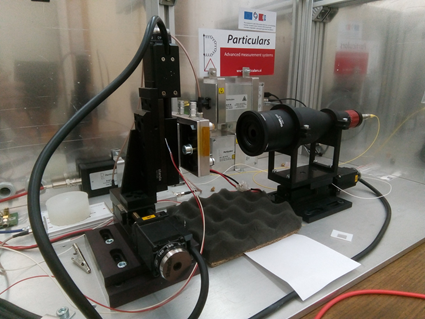 Raster scanning surface TCT setup from Particulars d.o.o
Currently with two wavelengths 660 nm (red) and 1064 nm (IR)
Readout with 4 GHz Lecroy Waverunner oscilloscope
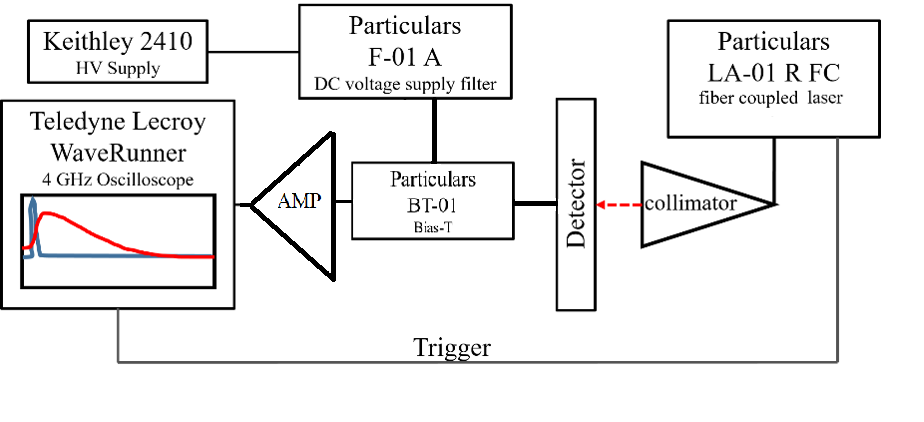 8
19.2.2020.
TREDI Workshop 2020 - M. Bezak
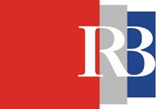 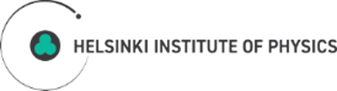 TCT- Apsolute Calibration of Amplifier
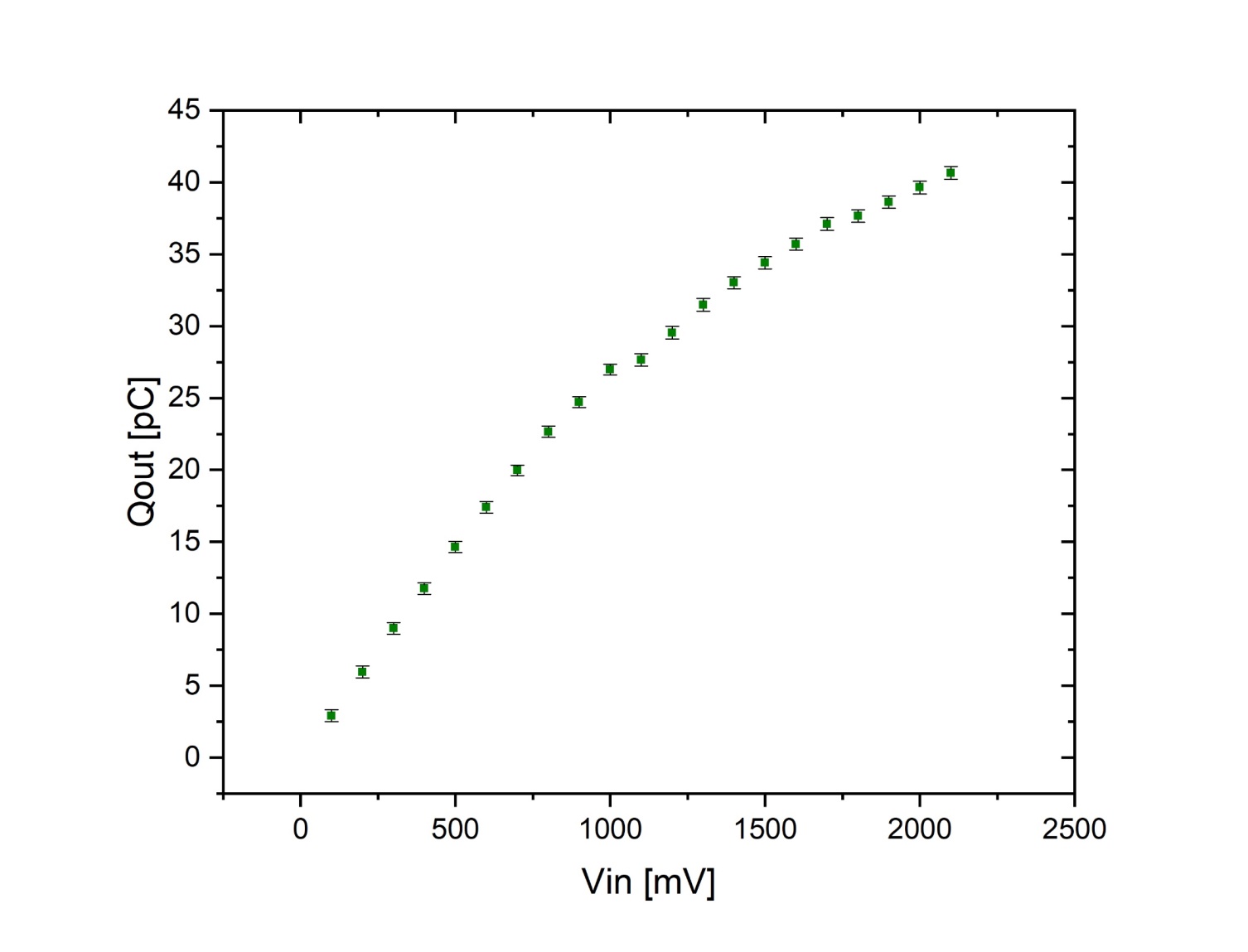 Asymetrical behavior 
1000 mV – positive signal 
600 mV – negative signal
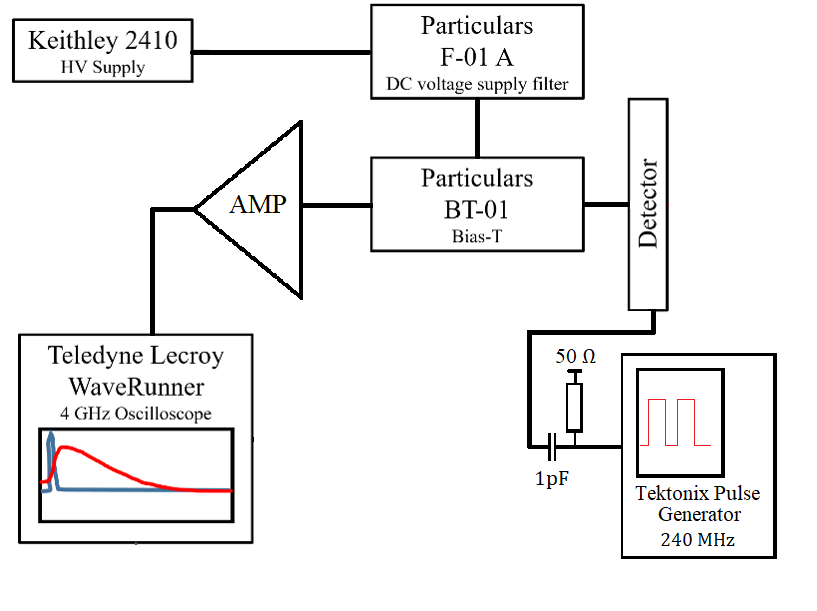 9
19.2.2020.
TREDI Workshop 2020 - M. Bezak
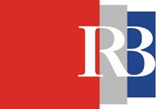 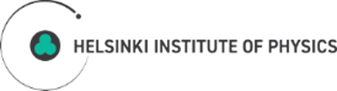 TCT- Apsolute Calibration of Amplifier
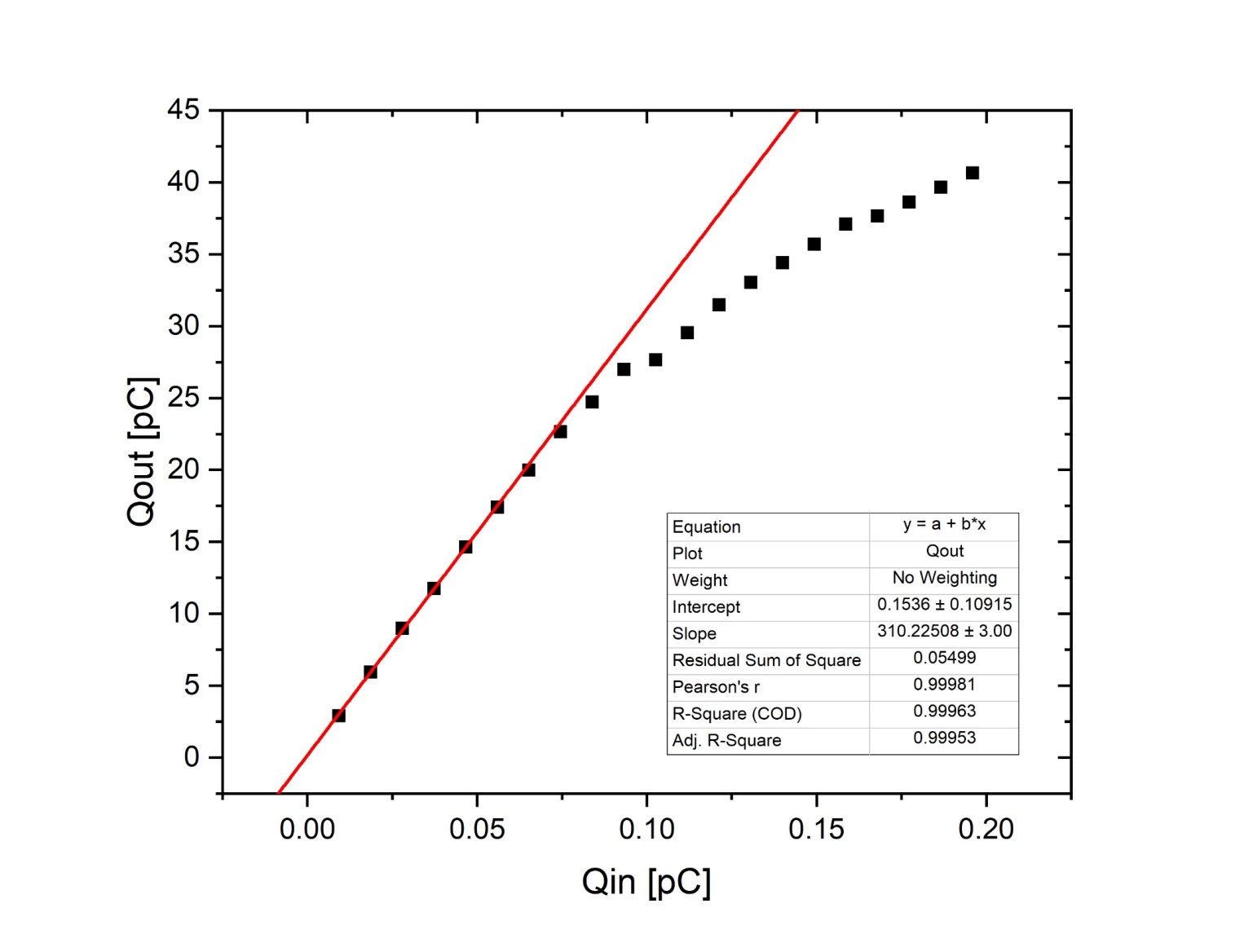 Gain of amplifier  (310 ± 3) which correspondence to 50 dB
Important for translation to MIP equvivalent
* 53 dB ≈ 447 gain
10
19.2.2020.
TREDI Workshop 2020 - M. Bezak
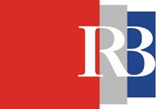 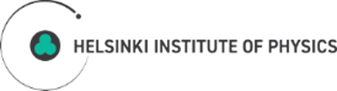 TCT Voltage Scan
Full depletion voltage Vfd
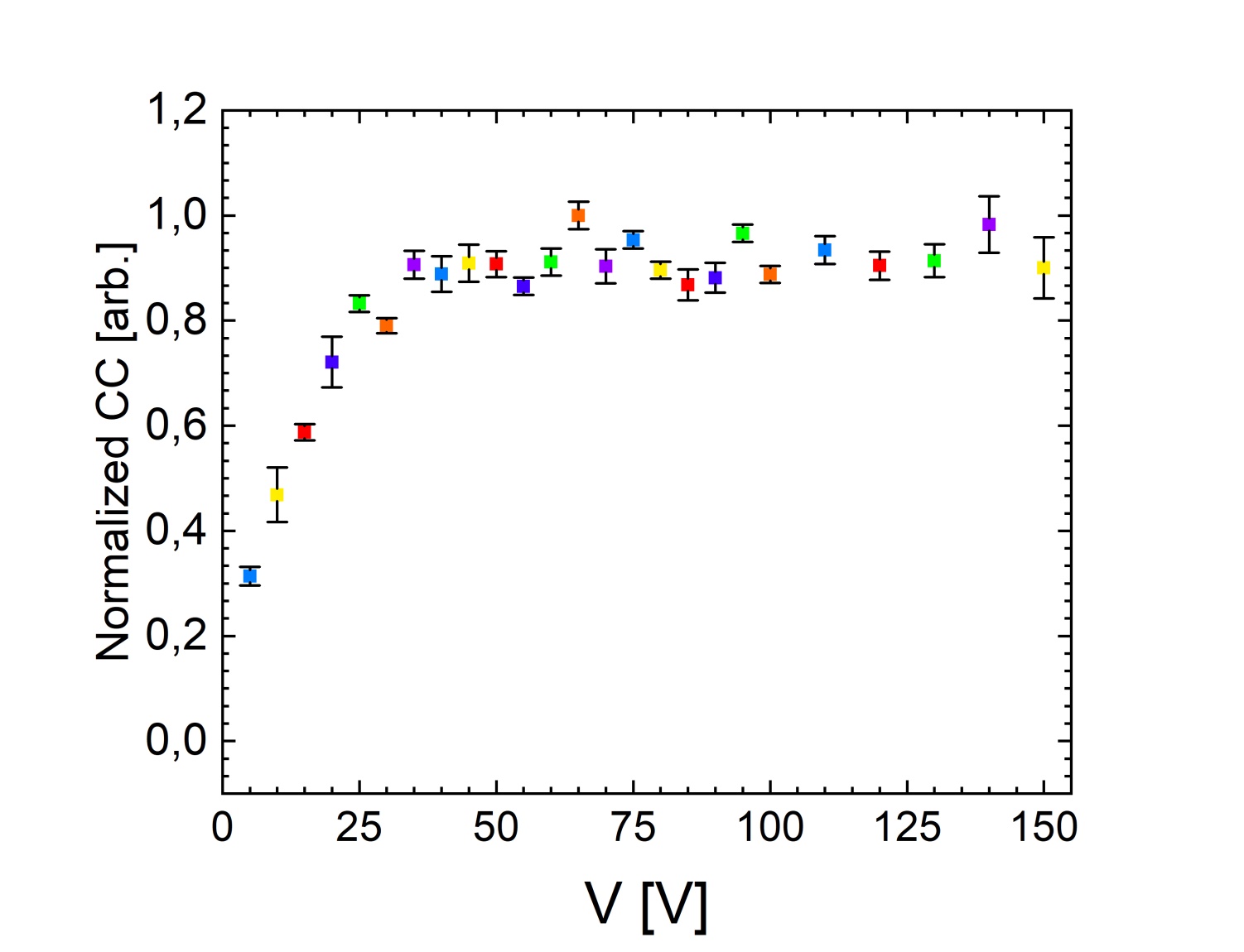 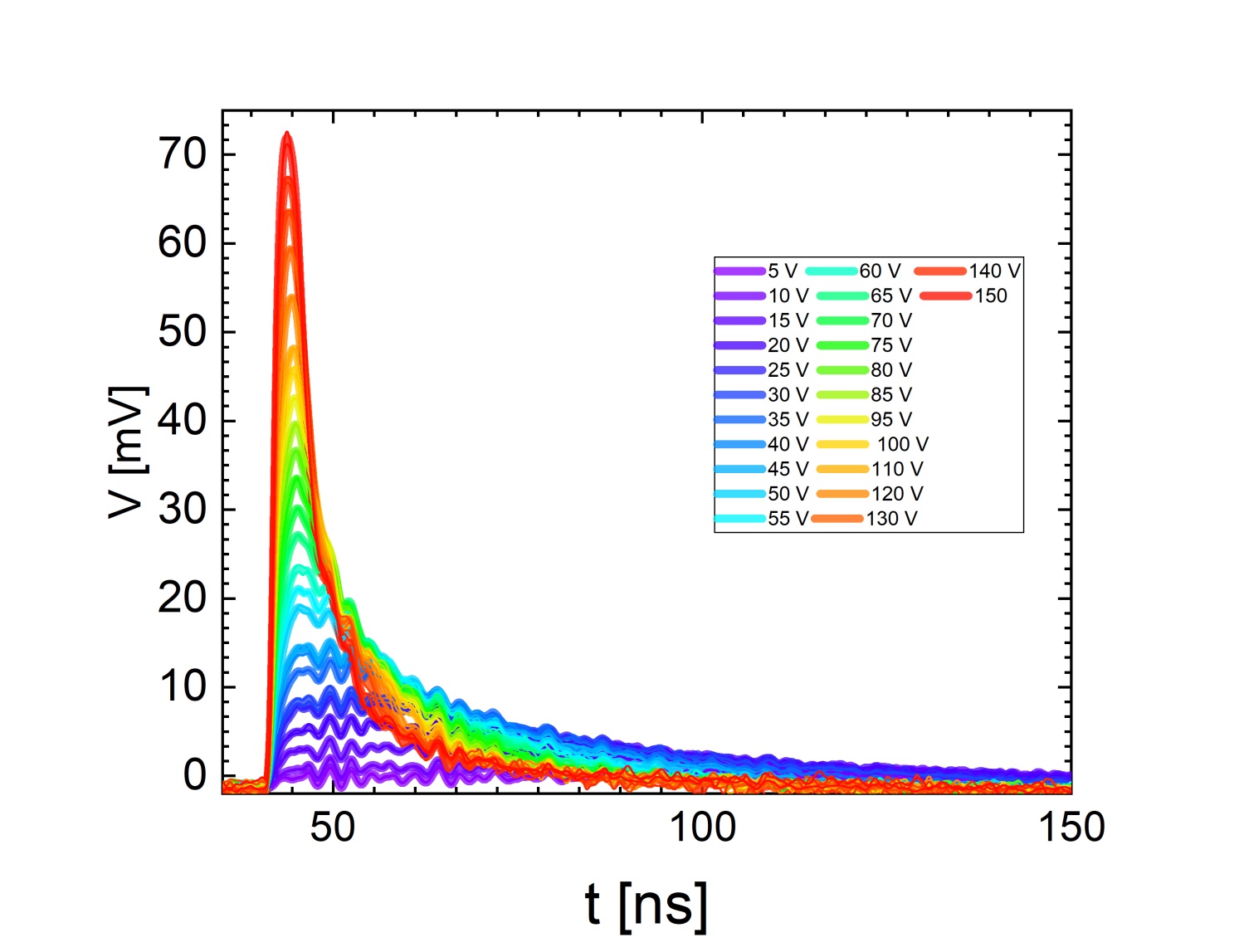 11
19.2.2020.
TREDI Workshop 2020 - M. Bezak
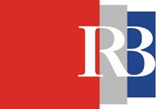 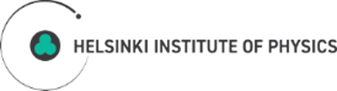 TCT Area Scans
After the optical focal distance is determined, XY-scan of the selected detector areas is made
RD53 pixel detector
100 V
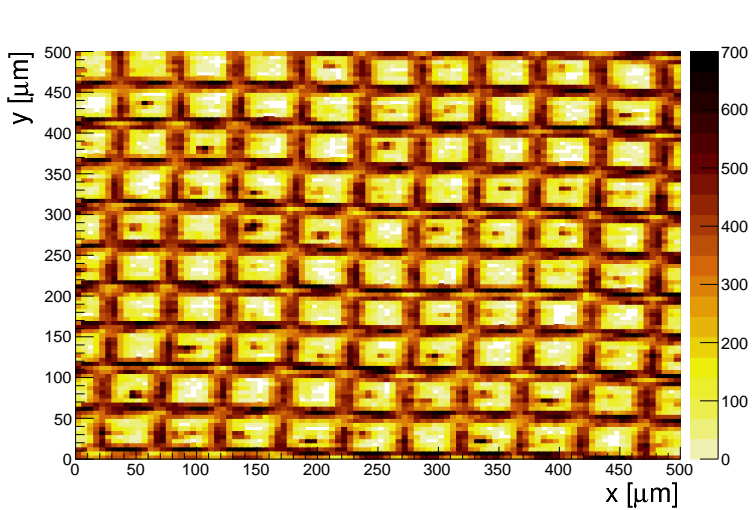 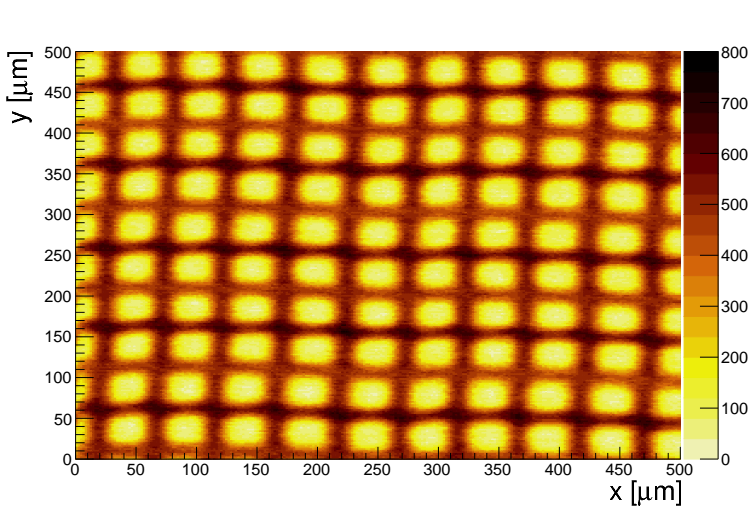 660nm
1064nm
12
19.2.2020.
TREDI Workshop 2020 - M. Bezak
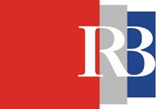 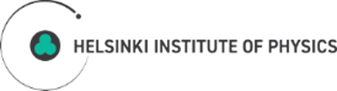 Pixel Statistics
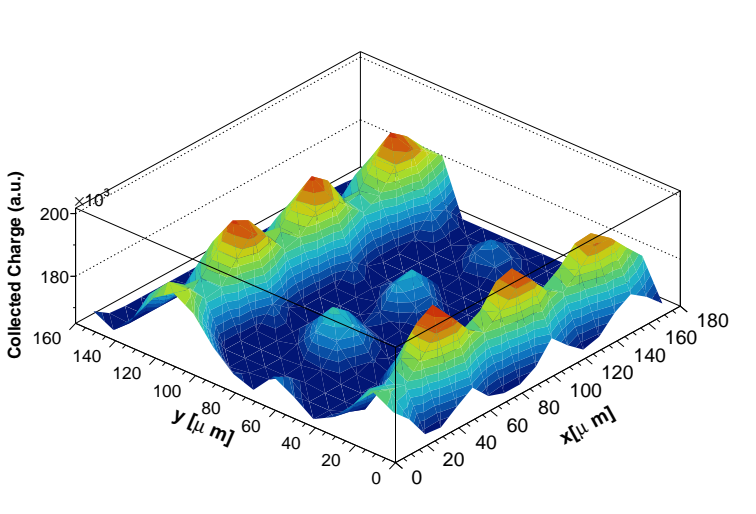 Homogeneity of scanned pixels in terms of collected charge
Reference point – max value of collected charge
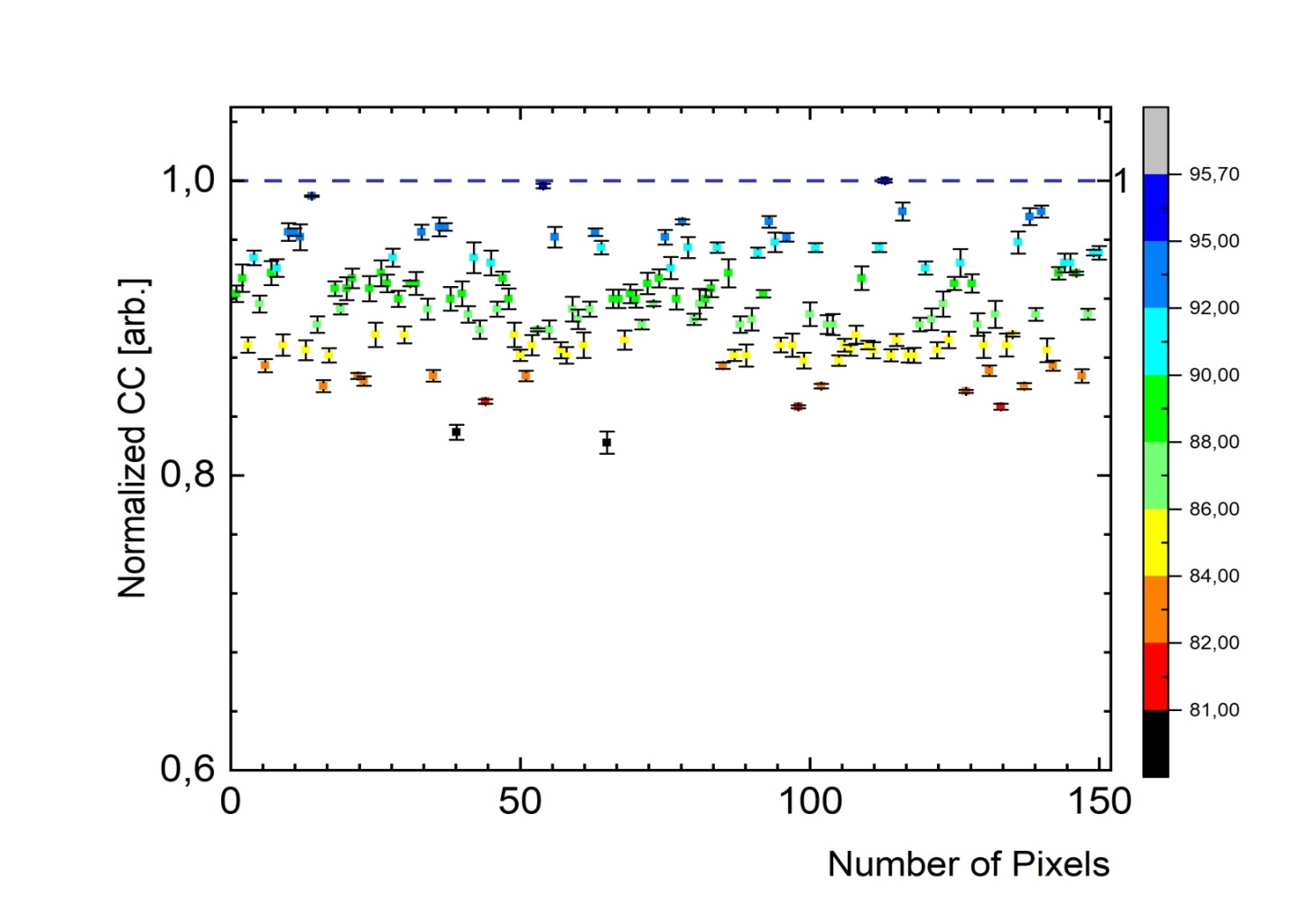 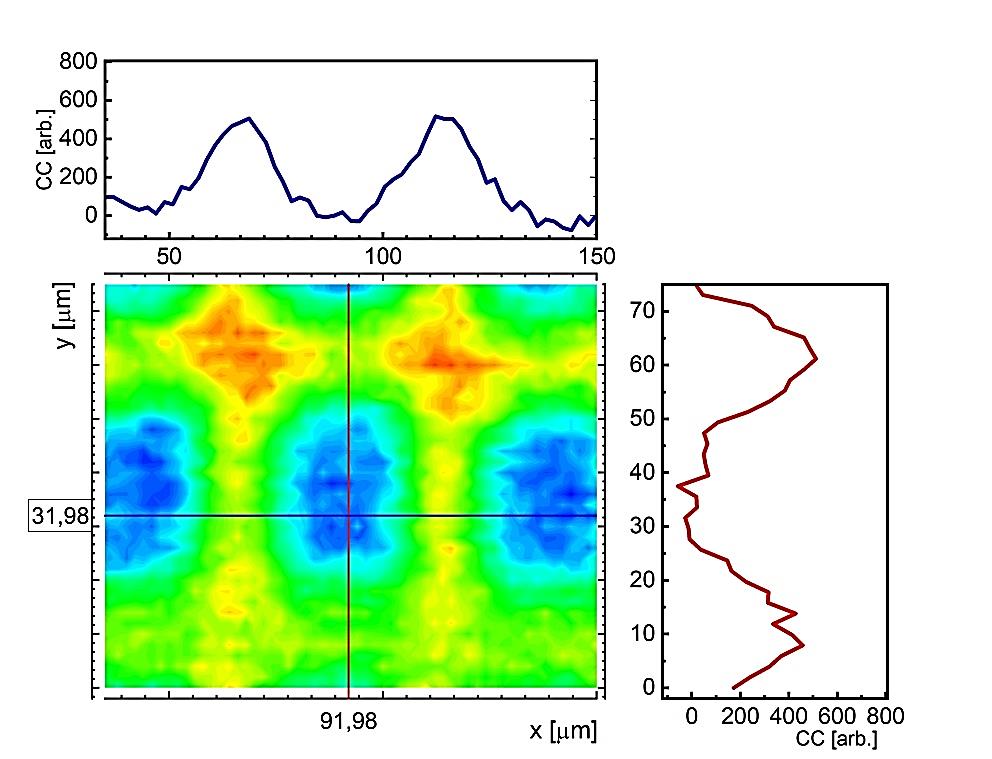 13
19.2.2020.
TREDI Workshop 2020 - M. Bezak
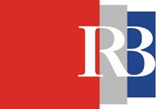 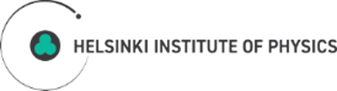 TCT Area Scans for different bias Voltages
1064nm
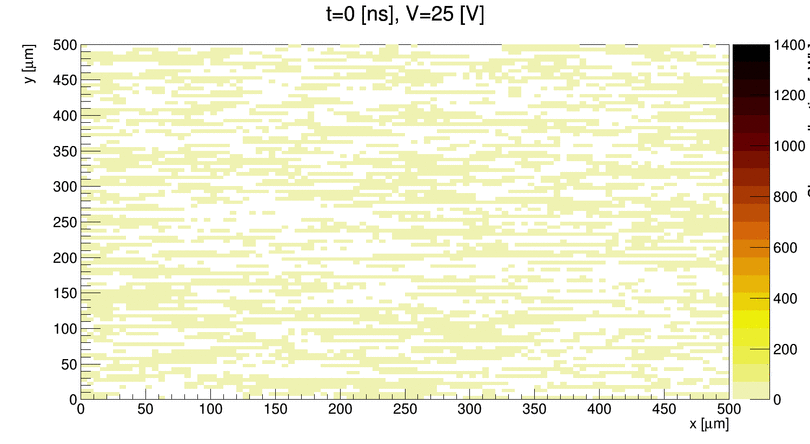 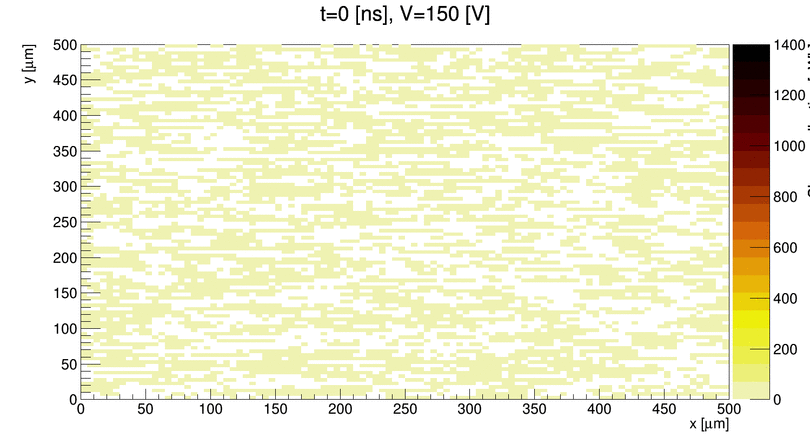 14
19.2.2020.
TREDI Workshop 2020 - M. Bezak
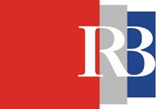 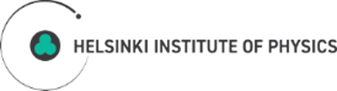 TCT Area Scans for different bias Voltages
660nm
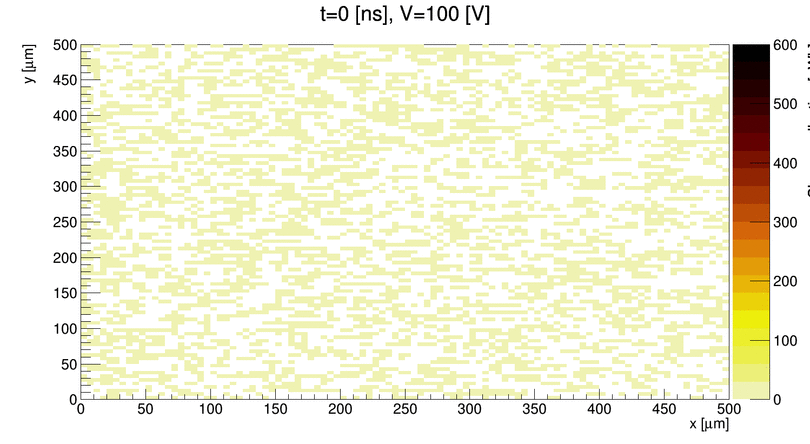 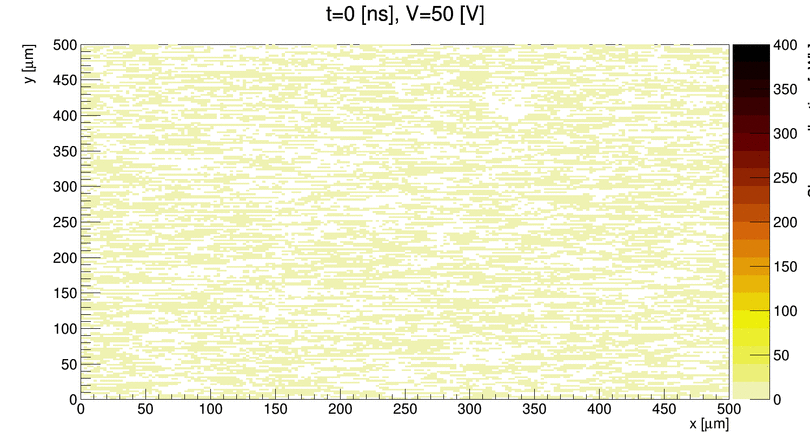 15
19.2.2020.
TREDI Workshop 2020 - M. Bezak
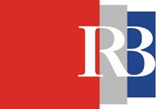 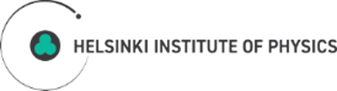 TCT Big Area Scans
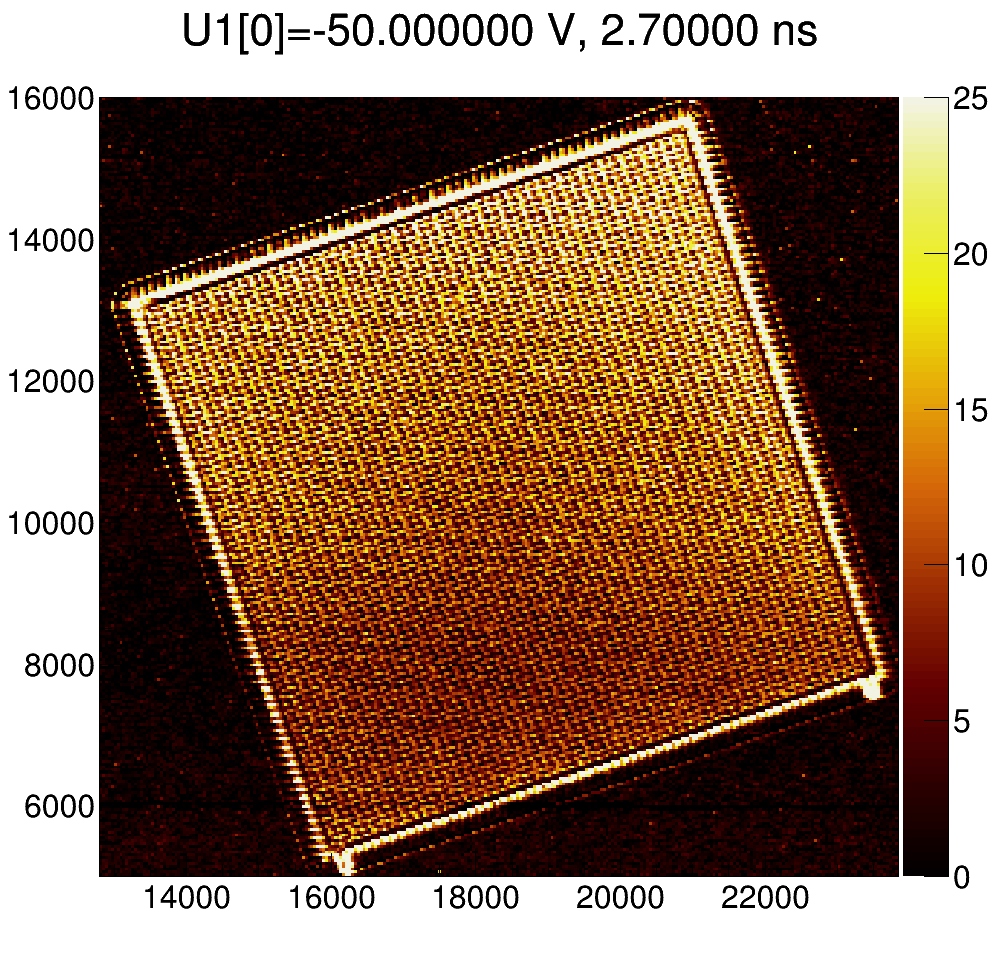 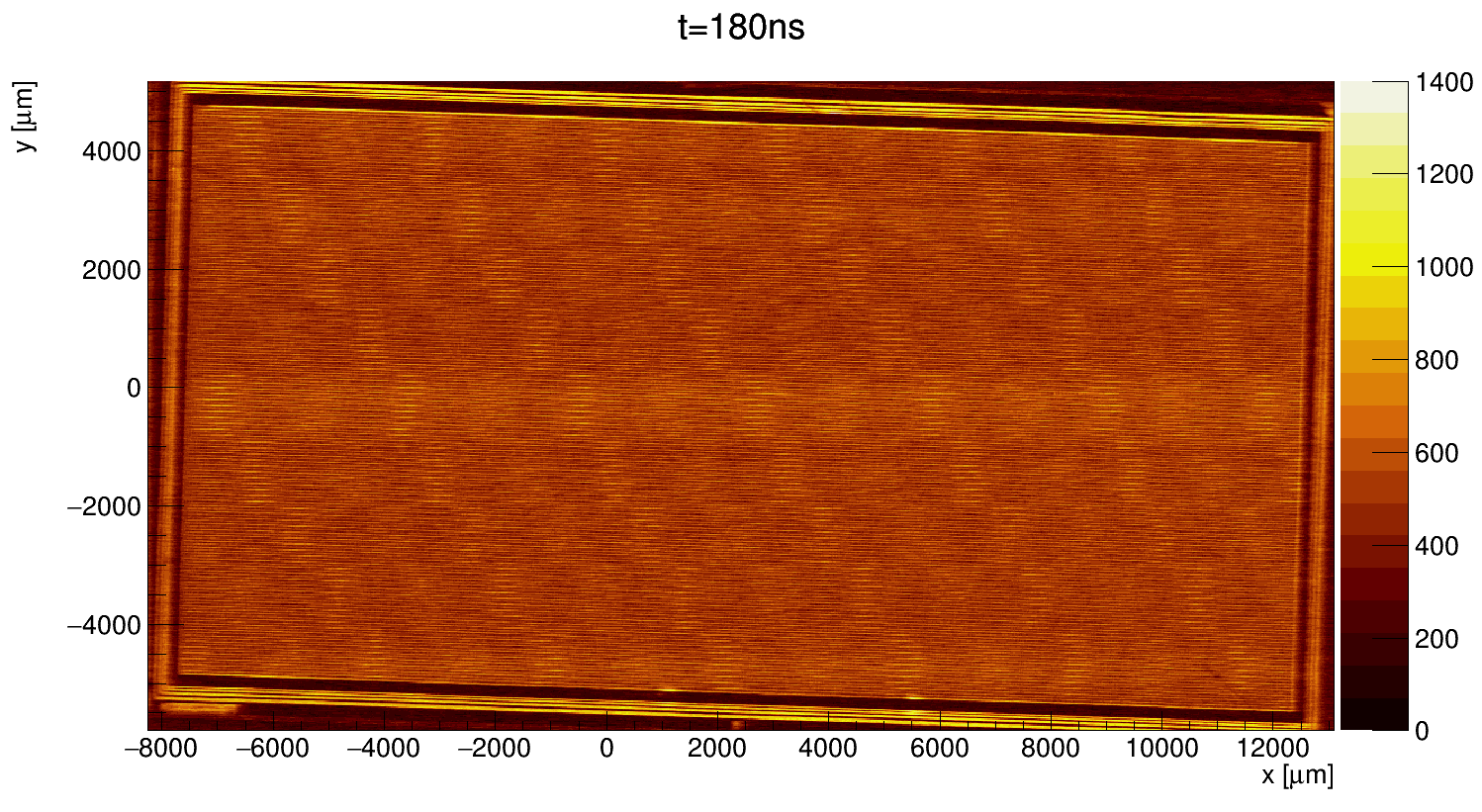 1064nm
16
19.2.2020.
TREDI Workshop 2020 - M. Bezak
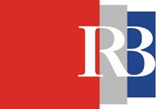 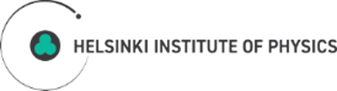 Big Area Scans
By performing measurments impact of mechanical (stage) movment was observed
Solutions :
Increasing the waiting time while thaking the wave forms 
Applaying procesing tools - Discrete Fourier Transformat
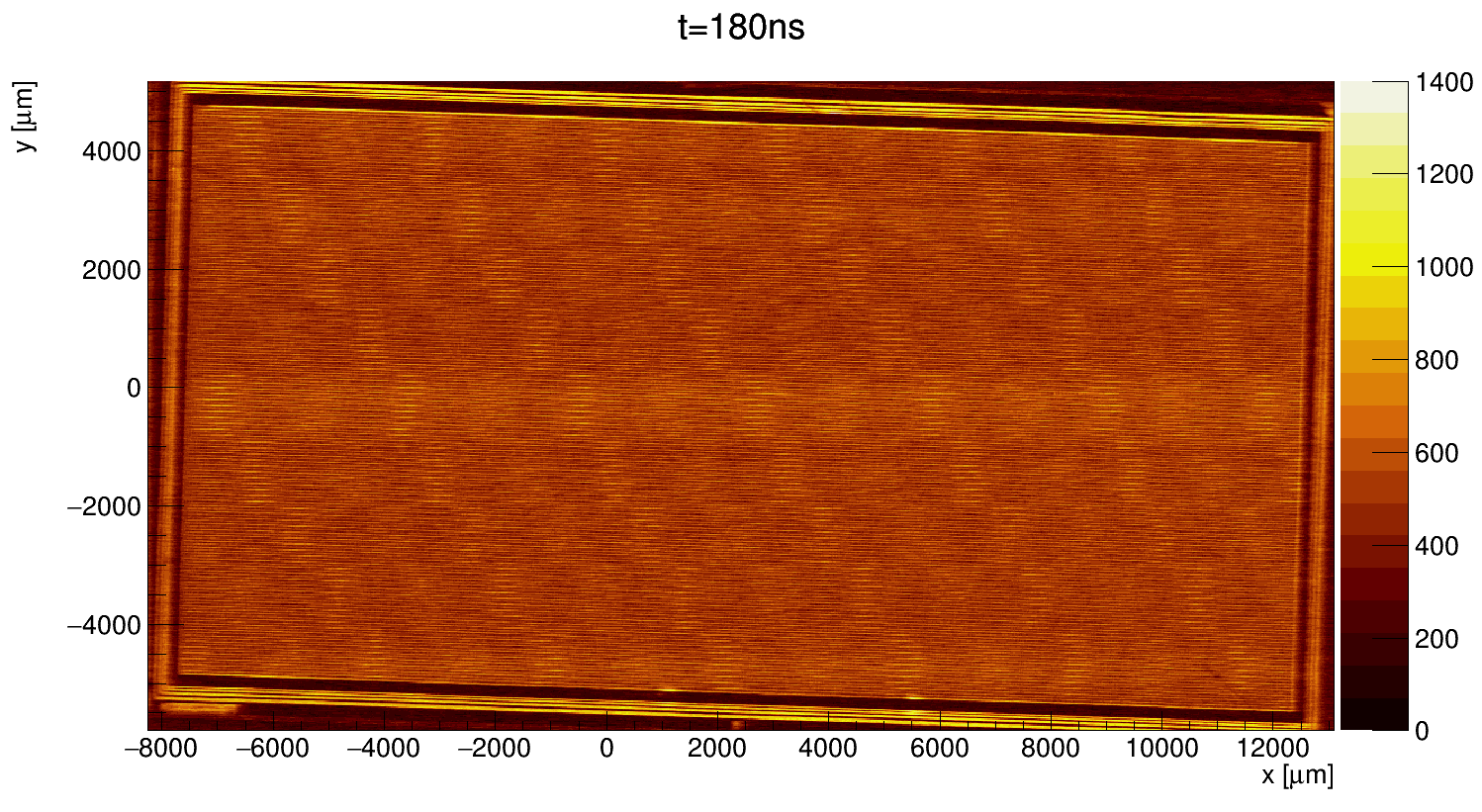 Figure 21 360 X 10 960 μm
Waiting time t = 0.1 s 
Step dr=(15,15, 0) μm
Number of points N=(1425, 548, 0)
Time of scaning 780900 points 
		= 21h41min24s
17
19.2.2020.
TREDI Workshop 2020 - M. Bezak
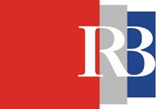 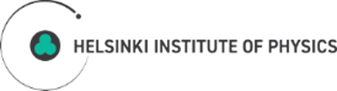 Big Area Scans - DFT
2 dim. DFT -> Magnitude Spectrum
The Fourier image is shifted in such a way that the DC-value (image mean) F(0,0) is in the center
Image contains components of all frequencies – magnitude is smaller for higher frequencies 
Dominating direction – background pattern
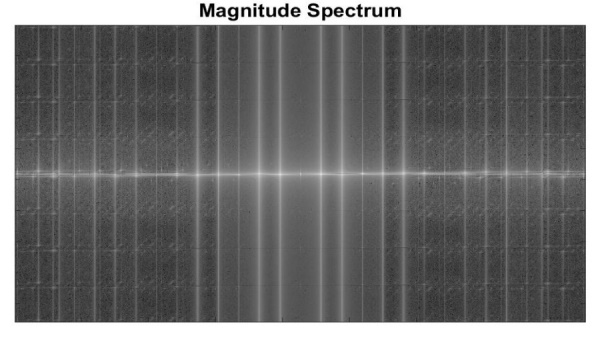 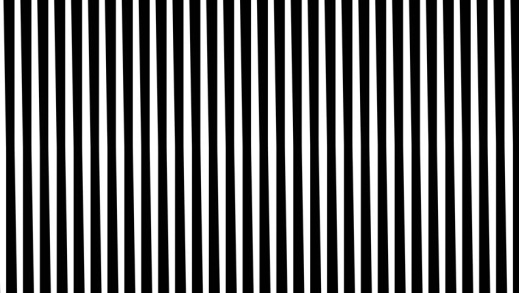 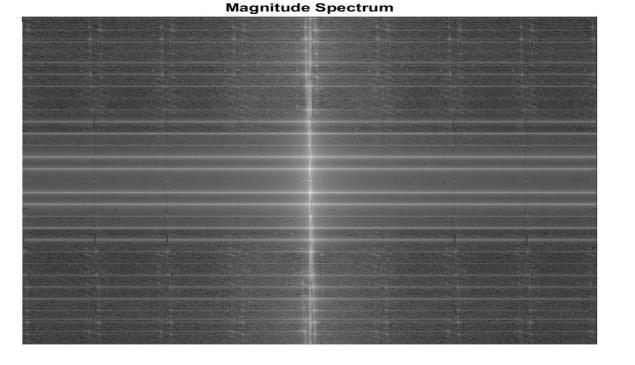 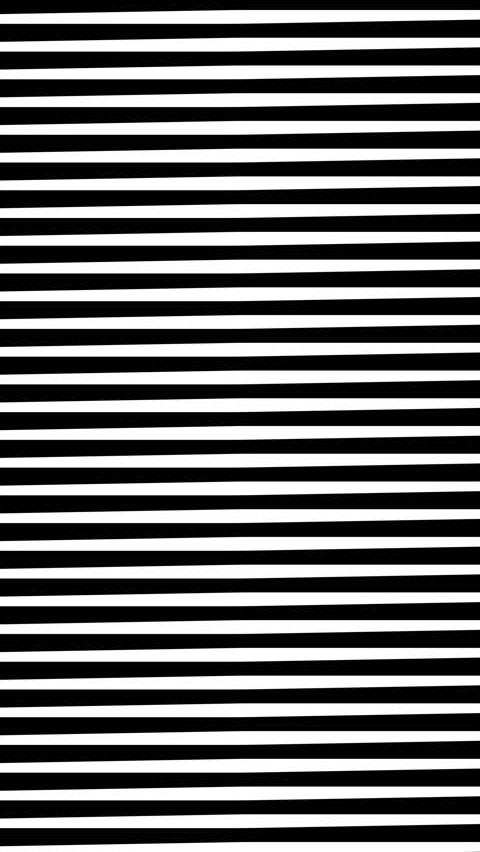 2D DFT + SHIFT
18
19.2.2020.
TREDI Workshop 2020 - M. Bezak
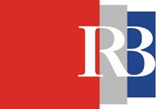 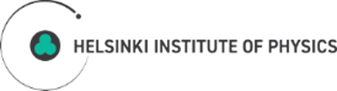 Big Area Scans - DFT
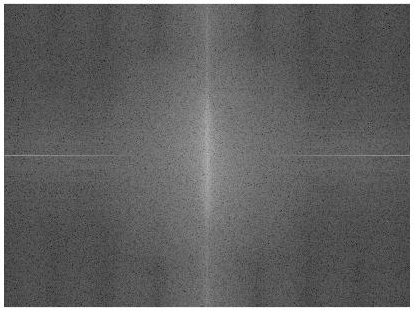 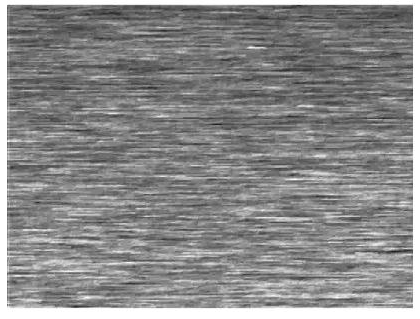 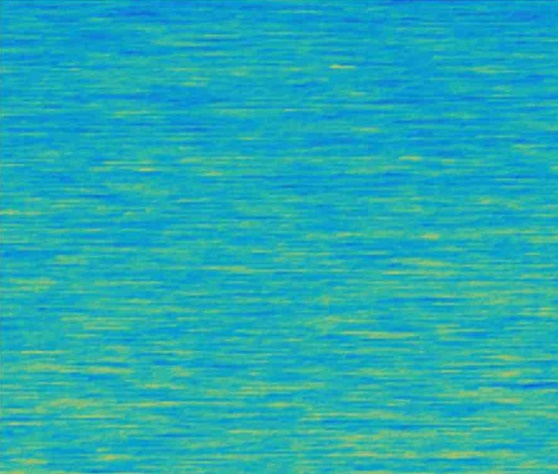 Noise image
Grey Scale
Magnitude Spectrum
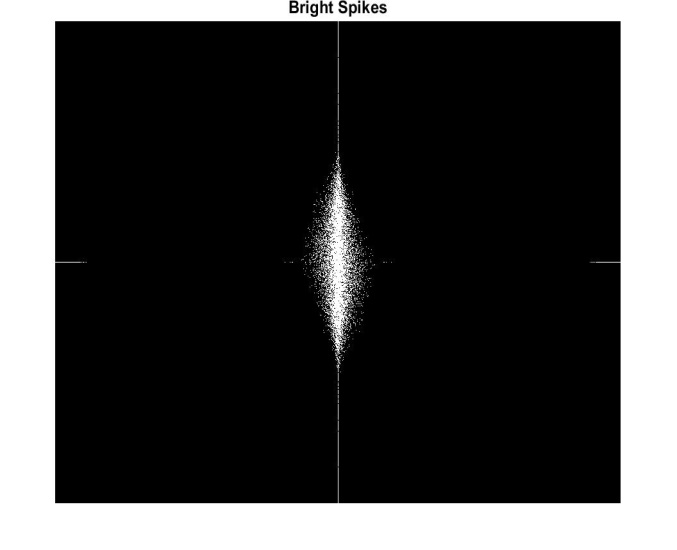 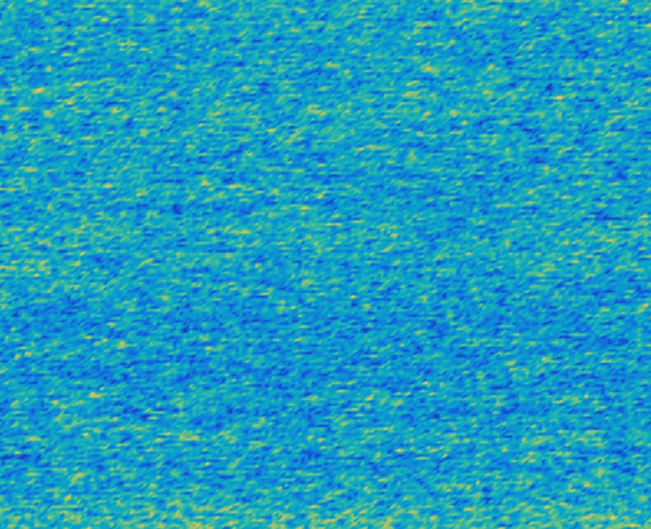 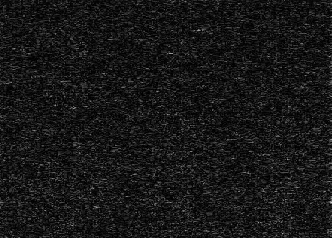 Bright spikes
Inverse FFT
Coloring*
19
19.2.2020.
TREDI Workshop 2020 - M. Bezak
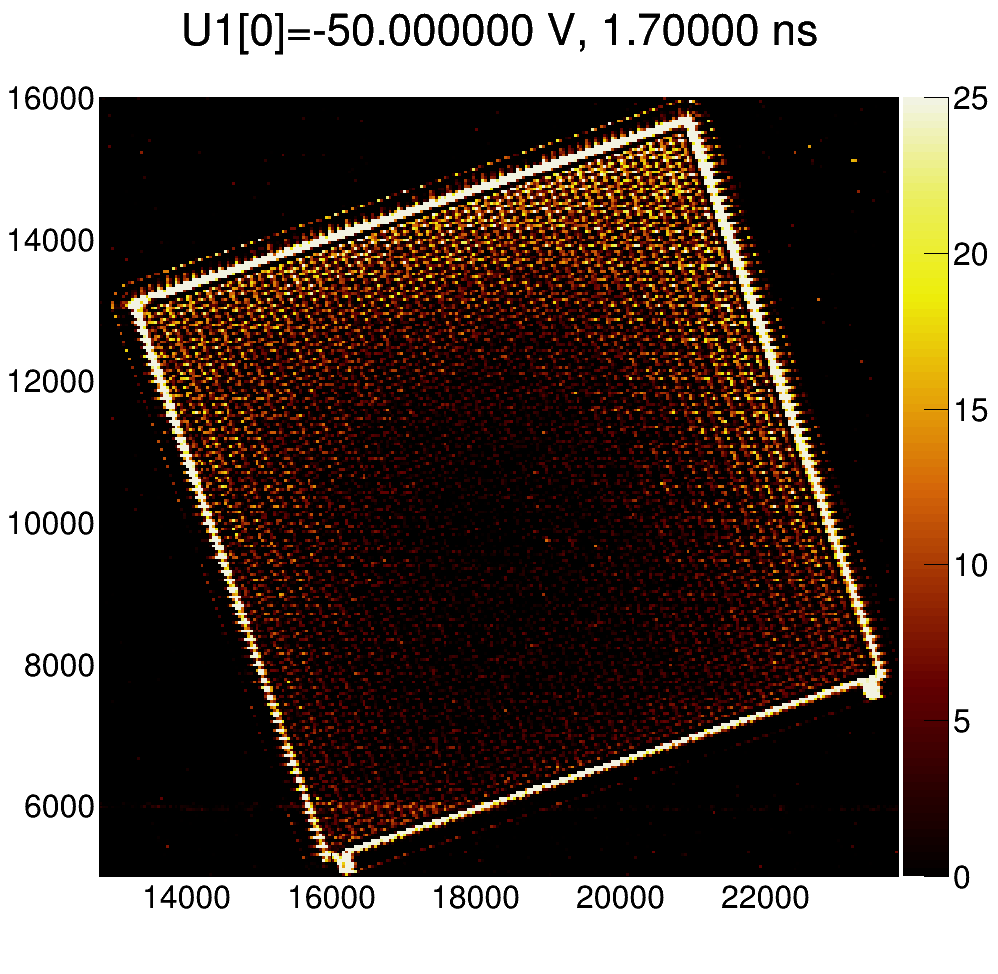 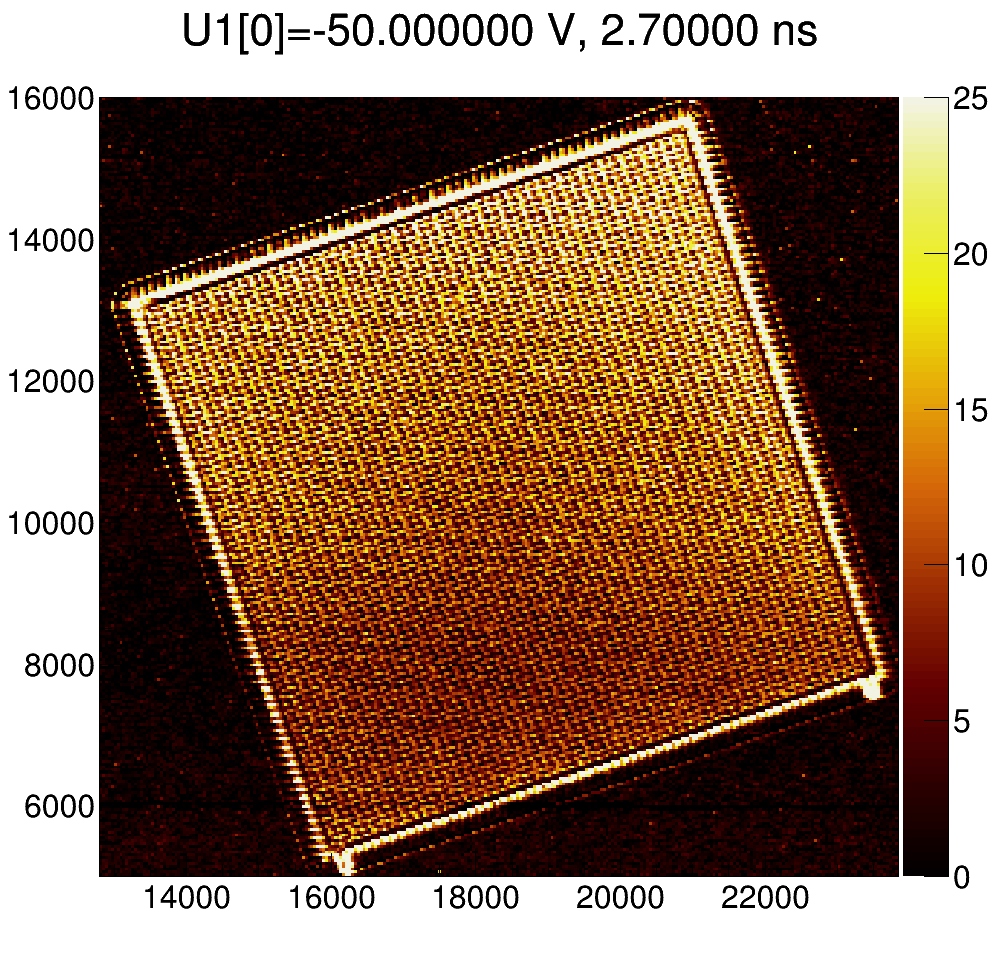 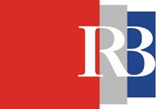 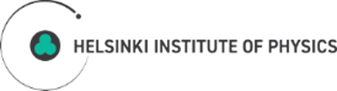 1064nm
660nm
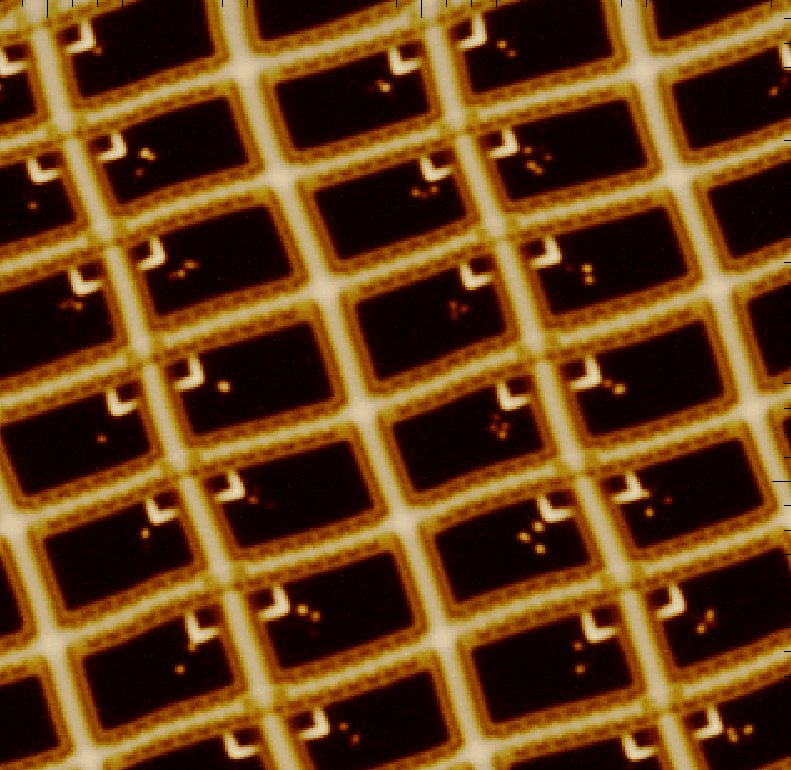 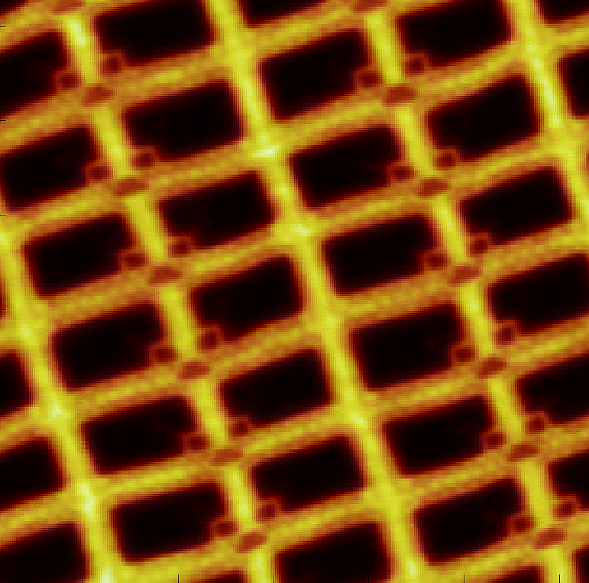 20
19.2.2020.
TREDI Workshop 2020 - M. Bezak
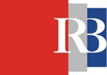 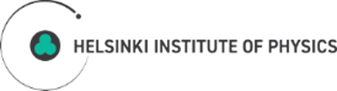 Summary
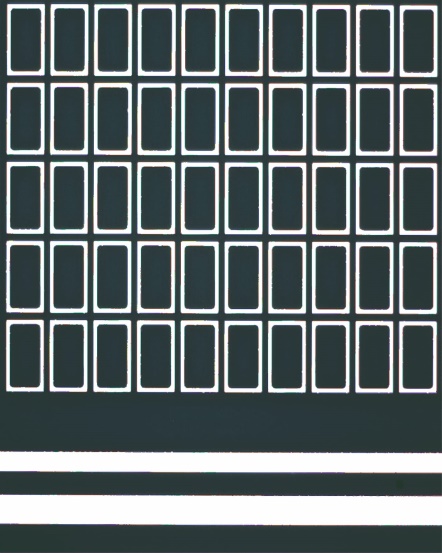 Helsinki Institute of Physics (HIP) and RBI PaRaDeSeC teams have on-going common activity to develop new and innovative pixel detectors intented for CMS Phase II Upgrade
We have simulated, designed, manufactured and characterized novel fine pitch n+/p-/p+ pixel detectors made on 150mm size p-type Magnetic Czochralski silicon (p-MCz Si) wafers
Detectors are processed at Micronova nanofabrication 
     center in Finland
Atomic Layer Deposition (ALD) technology has many properties, which make it very attractive process method for radiation detectors. 
TCT can be used to study the uniformity and possible radiation damage
By studiying image processing tools more detailed image of detector performance can be done
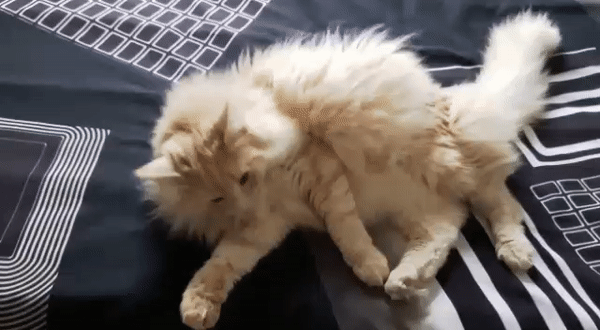 21
19.2.2020.
TREDI Workshop 2020 - M. Bezak
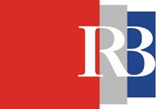 Backup slides
When pixel technology meets Arts....
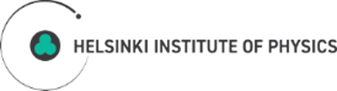 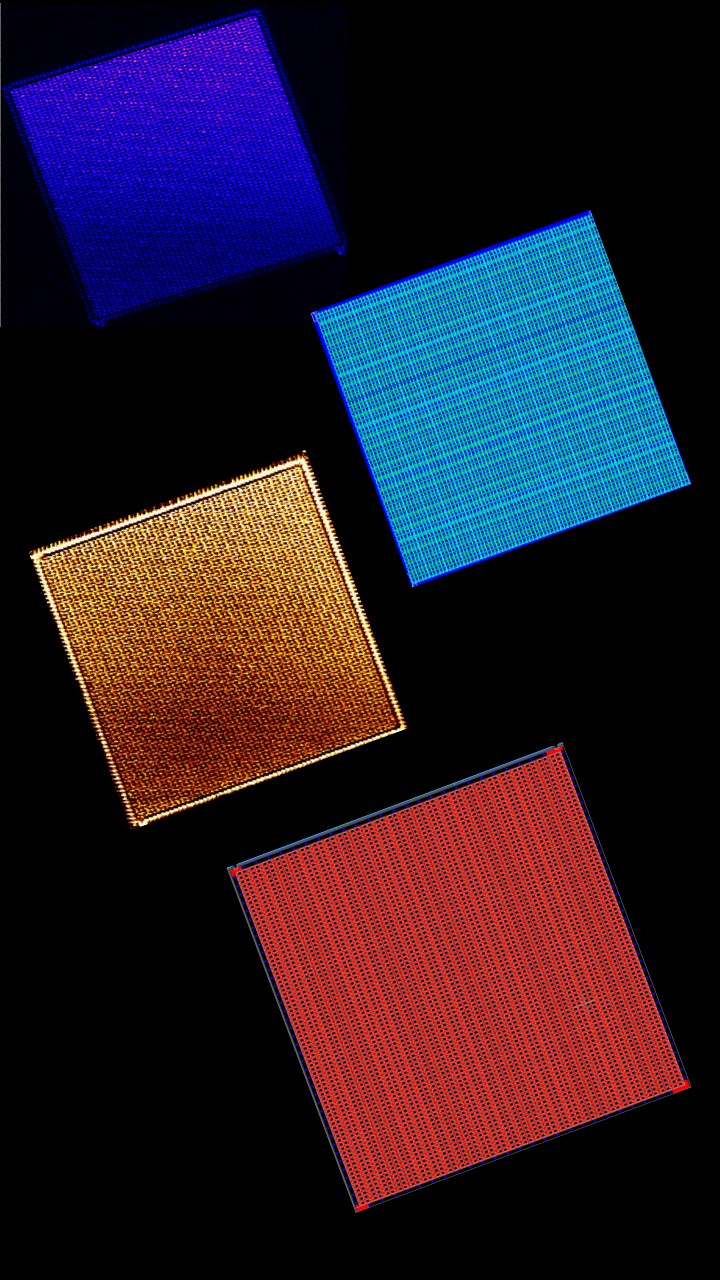 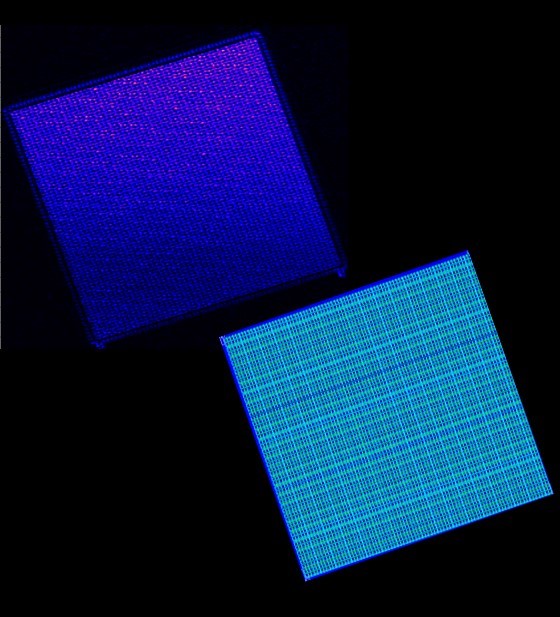 Each square is TCT xy-scan of about
60 000 data points. 
The amplitude of the signal is converted
into color scale.
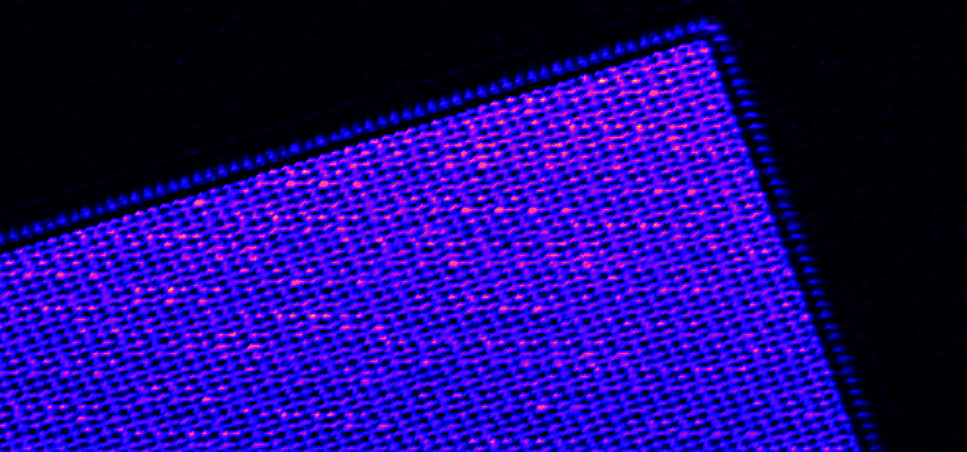 22
19.2.2020.
TREDI Workshop 2020 - M. Bezak
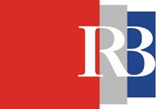 Backup slides
-Micronova facility
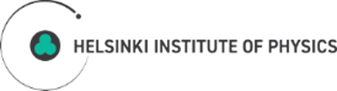 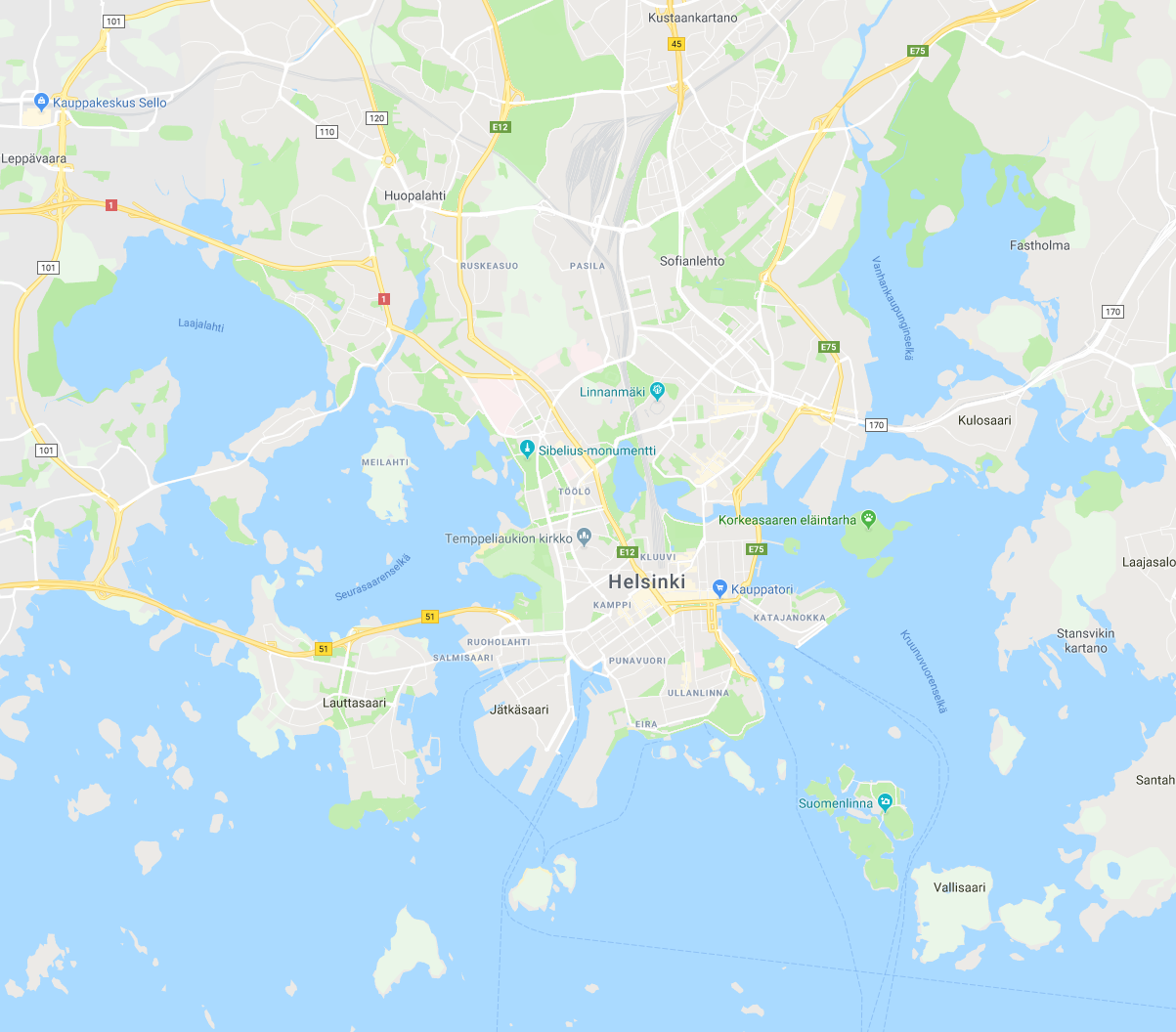 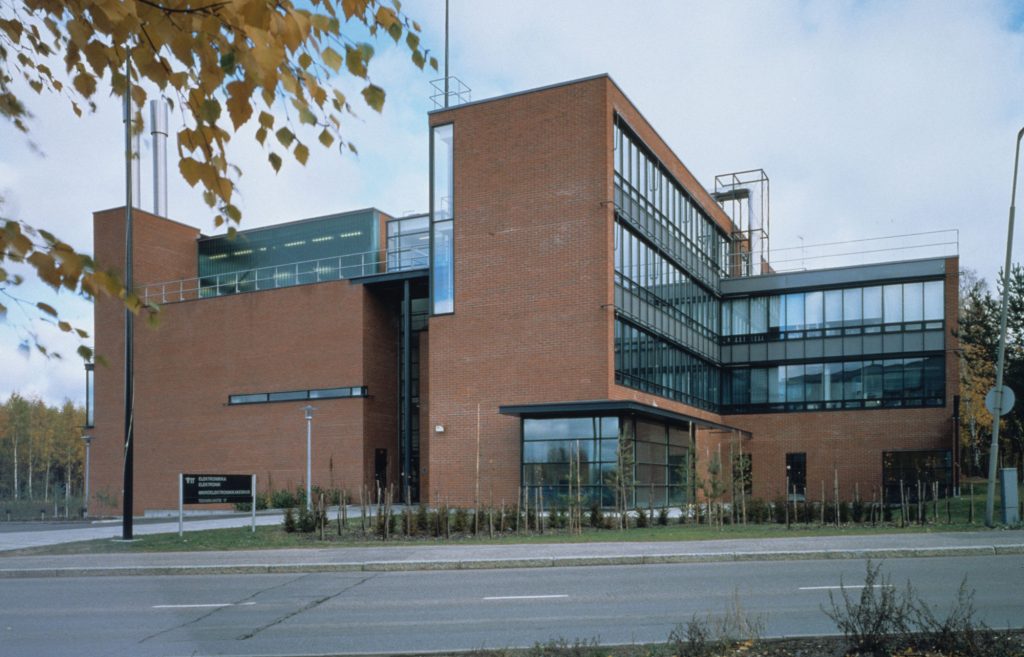 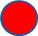 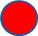 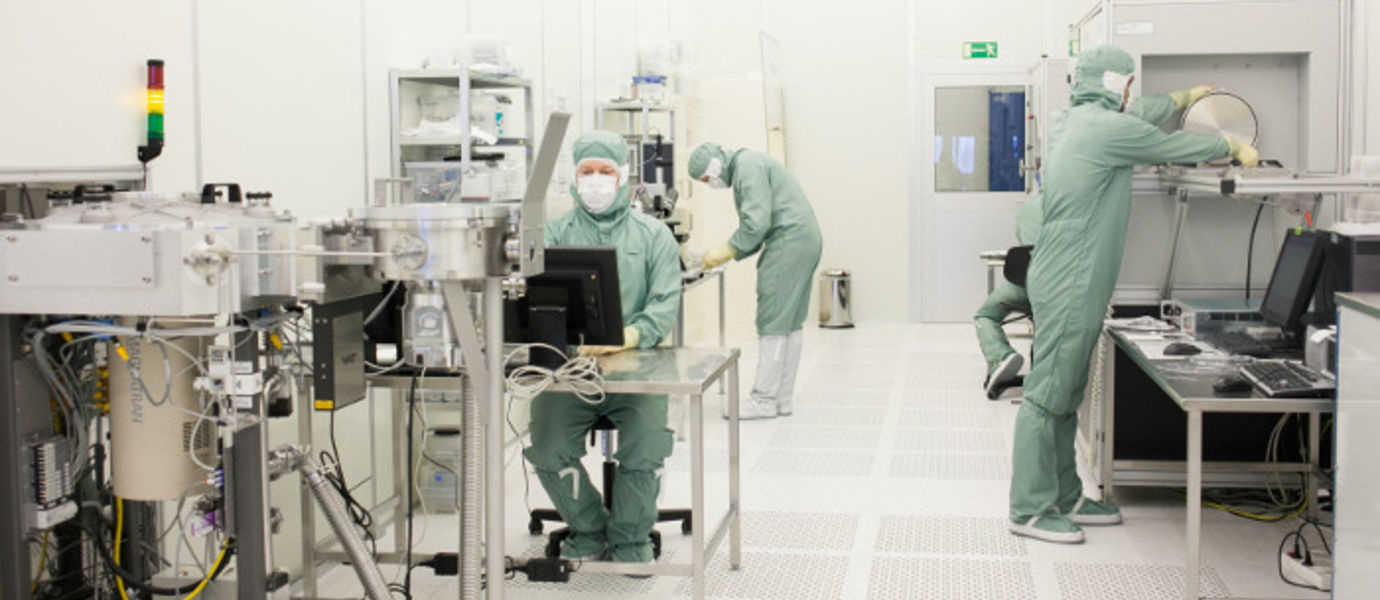 23
19.2.2020.
TREDI Workshop 2020 - M. Bezak
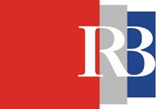 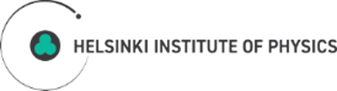 Pixel Statistics
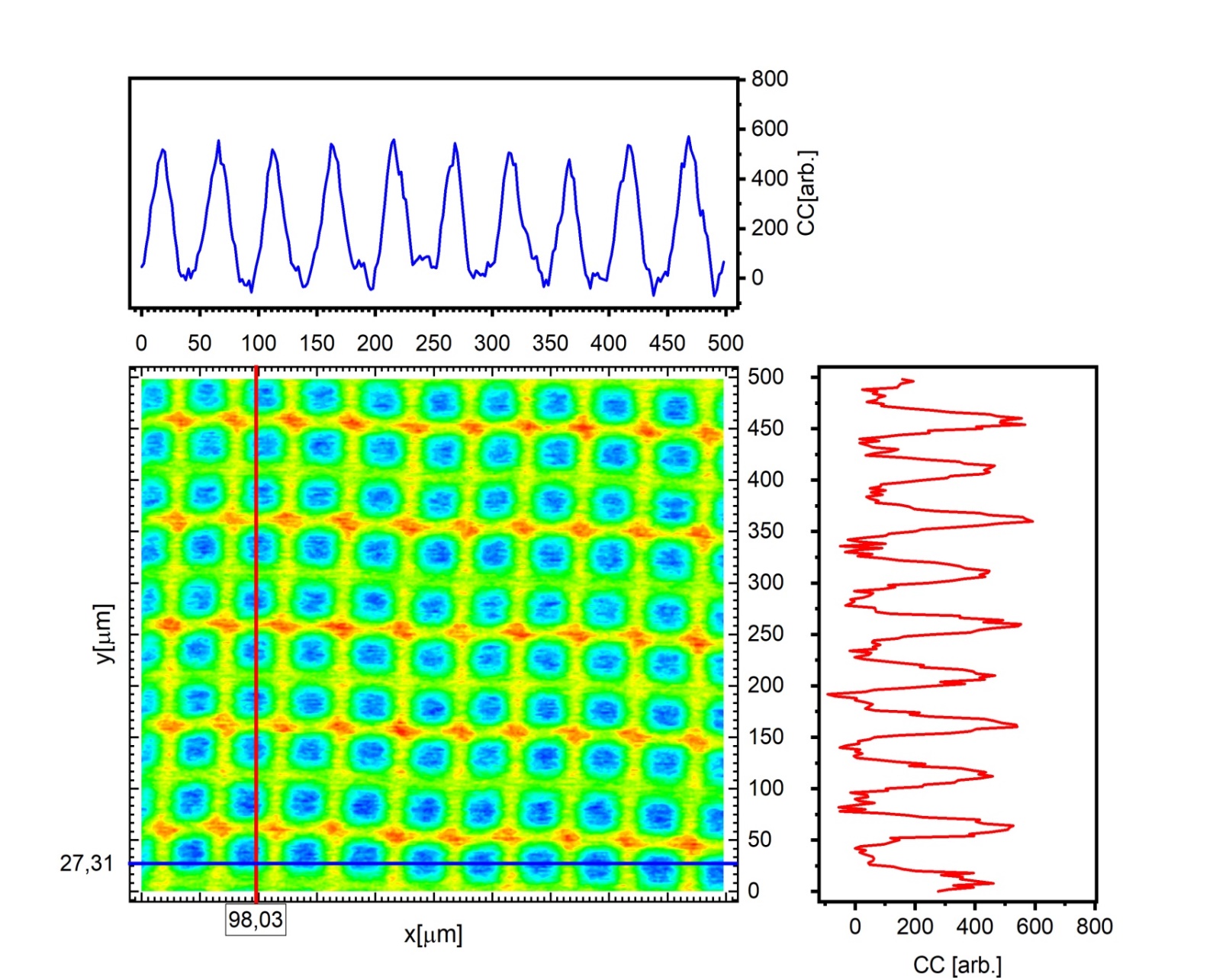 24
19.2.2020.
TREDI Workshop 2020 - M. Bezak
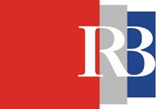 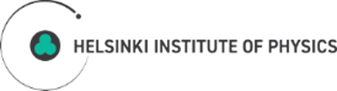 Pixel Statistics
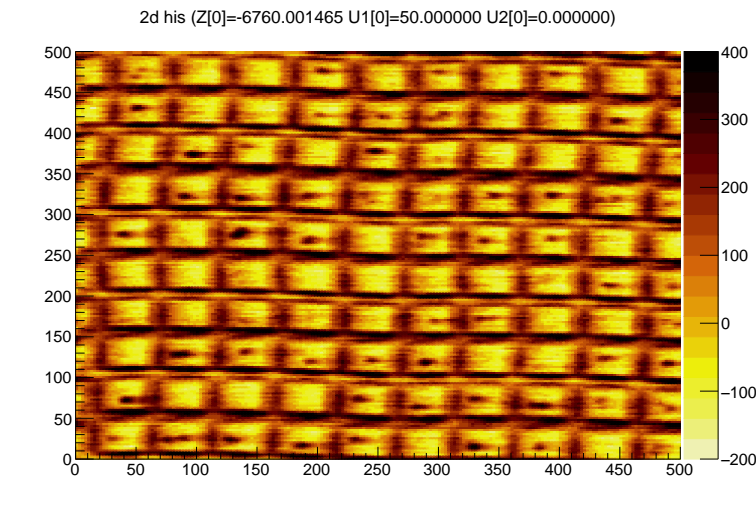 25
19.2.2020.
TREDI Workshop 2020 - M. Bezak
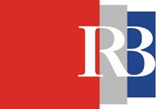 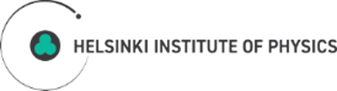 Big Area Scans
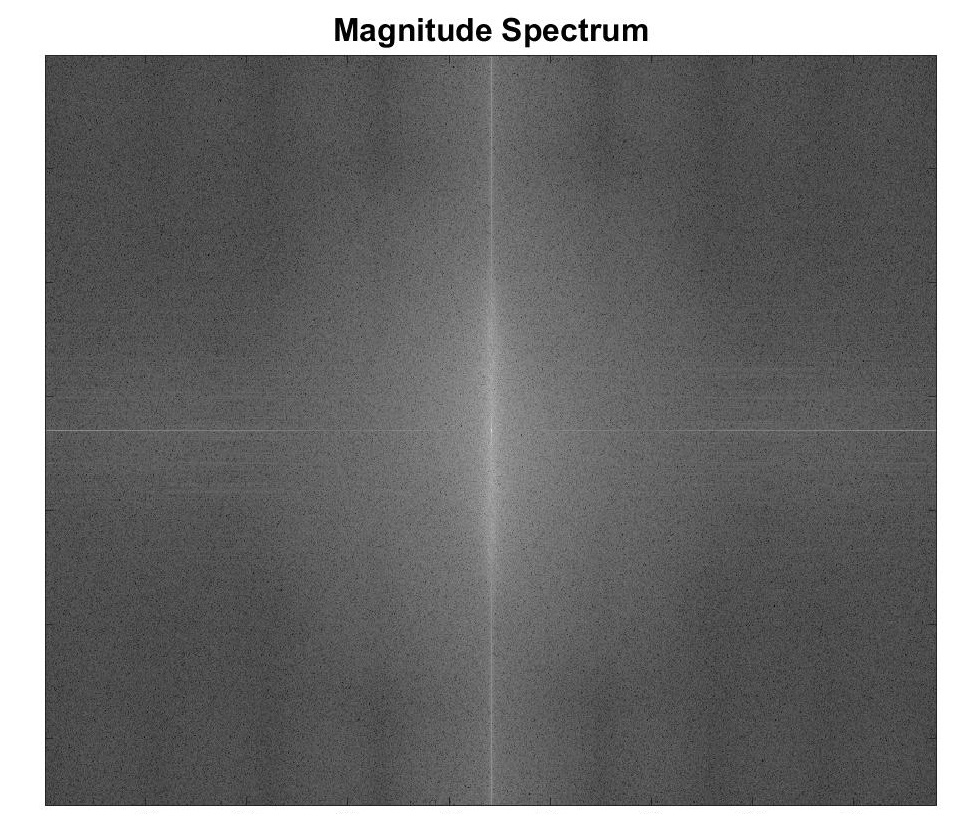 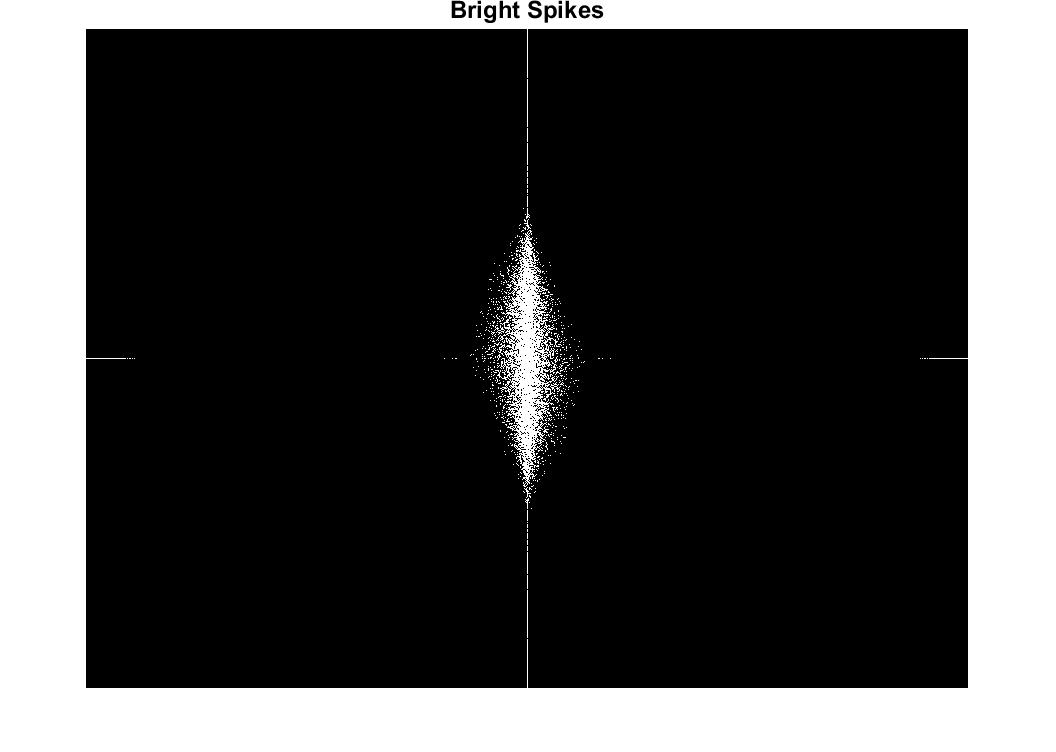 26
19.2.2020.
TREDI Workshop 2020 - M. Bezak
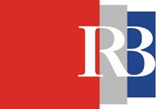 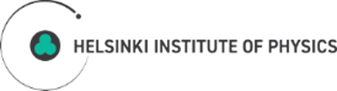 Passivation – Atomic Layer Deposition (ALD)
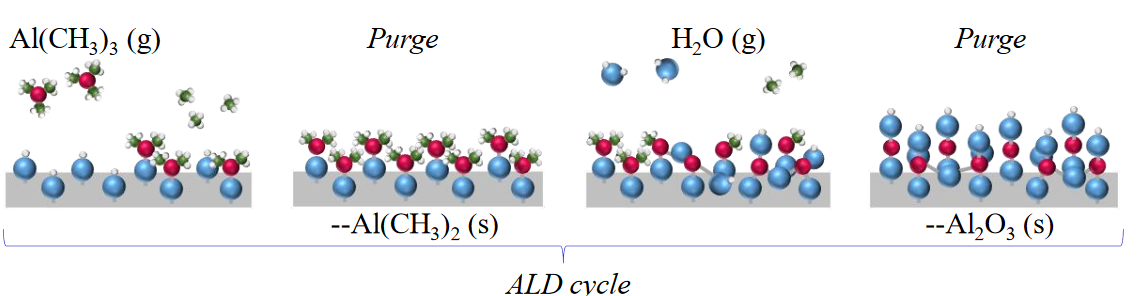 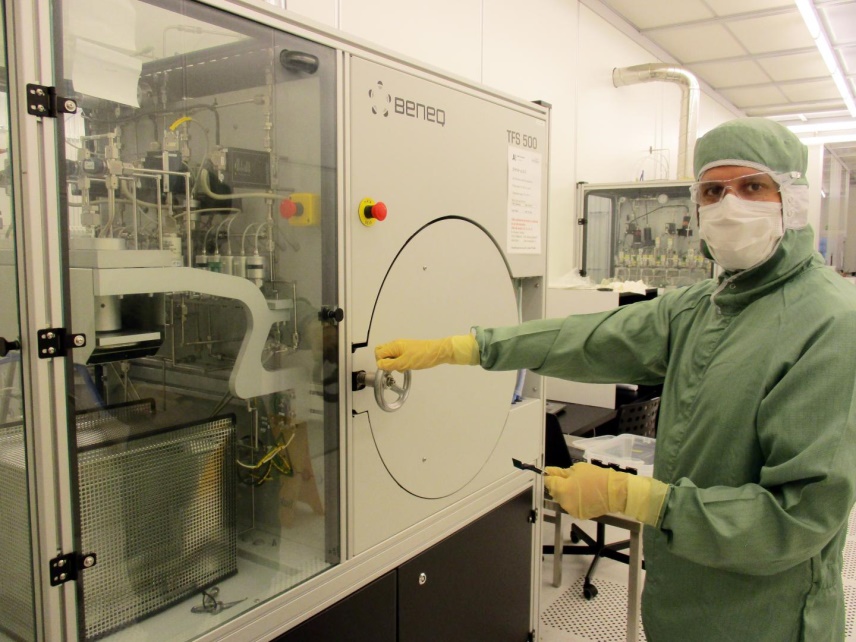 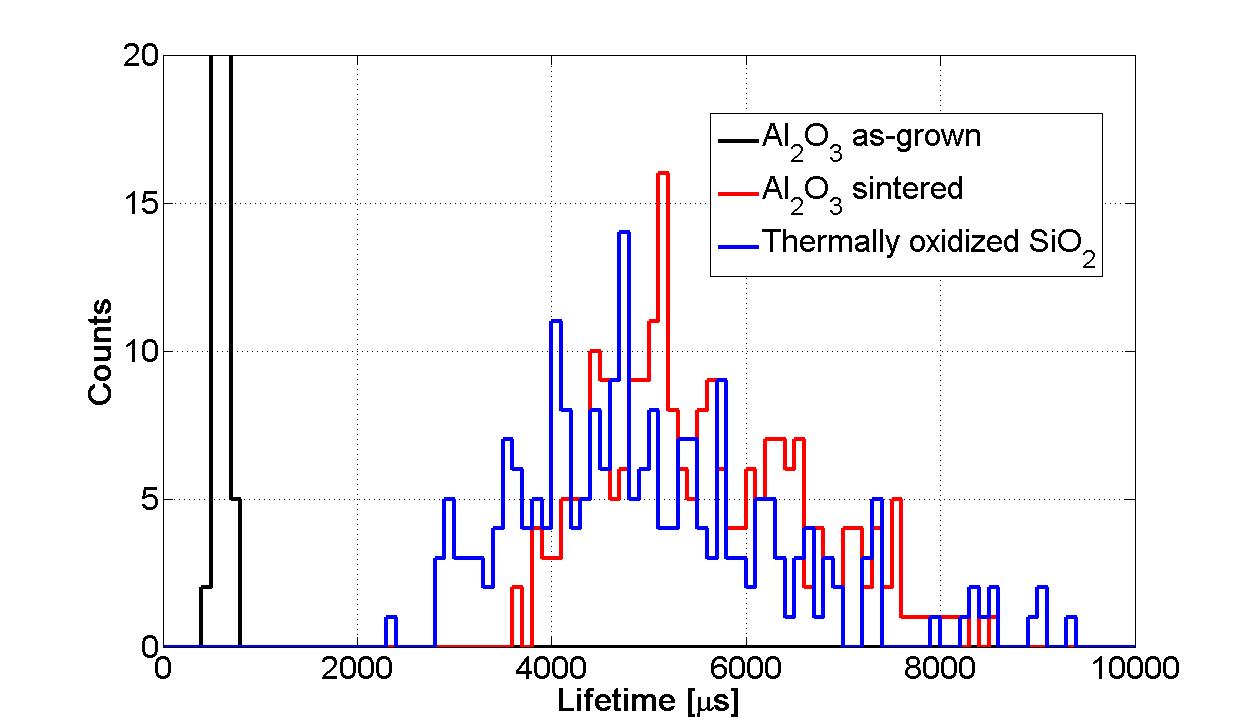 The electrical passivation properties
can be studied by lifetime (τeff) measurement
τeff is combination of bulk lifetime (τbulk)
and surface recombination (Ssrv). 
High τeff can only be measured if Ssrv
→ 0, i.e. Si surface is passivated. 
Thermally oxidized Si-SiO2 interface is known
to produce best possible Ssrv→ 0
Oxidized p-type reveals bulk lifetime (τbulk)
(BLUE distribution) and thus it is reference value for passivation studies.
SiO2 is removed  ALD Al2O3 deposition 
+ repeated lifetime measurement (RED distribution). 
Good passivation (Ssrv→ 0) is achieved by field effect, negative oxide
oxide charge in Al2O3 is repulsing e- to recombinate into surface states.
J. Härkönen et al., ”Processing of n+/p−/p+ strip detectors with atomic layer deposition (ALD) grown Al2O3 field insulator on magnetic Czochralski silicon (MCz-si) substrates”, NIMA 826, 2016
J. Härkönen et al., Atomic Layer Deposition (ALD) grown thin films for ultra-fine pitch pixel detectors, NIMA 831, 2016
J. Ott et al., Processing of AC-coupled n-in-p pixel detectors on MCz silicon using atomic layer deposited aluminium oxide, in VCI 2019 - The 15th Vienna Conference on Instrumentation, February 20, 2019
19.2.2020.
TREDI Workshop 2020 - M. Bezak
27
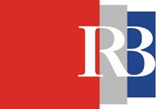 Full depletion voltage Vfd
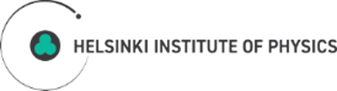 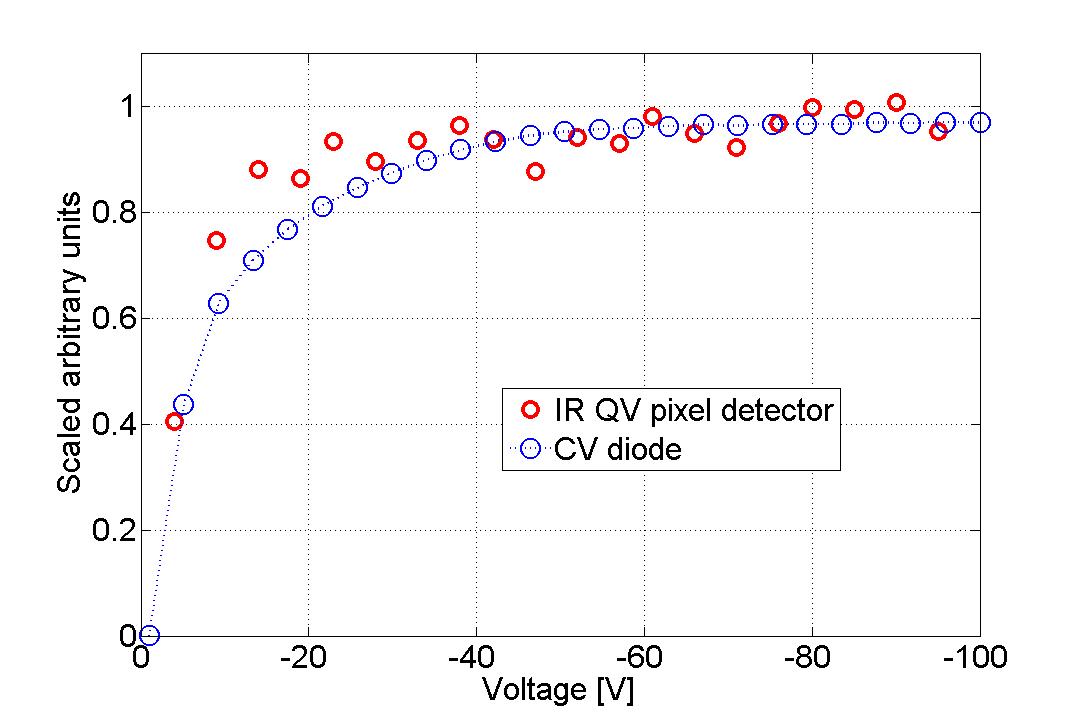 28
19.2.2020.
TREDI Workshop 2020 - M. Bezak
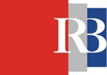 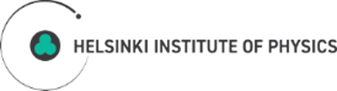 Acknowledgements
This research has recived funding from the European Union’s Horizon 2020 ERA Chair reasearch and innovation programme under grant agreement No. 669014, PaRaDeSEC


Micronova Nanofabrication Centre
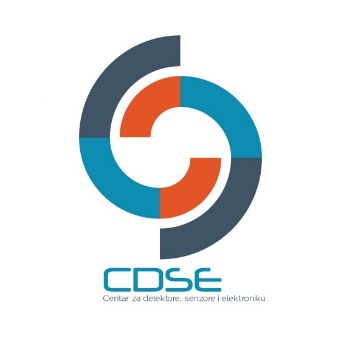 29
19.2.2020.
TREDI Workshop 2020 - M. Bezak